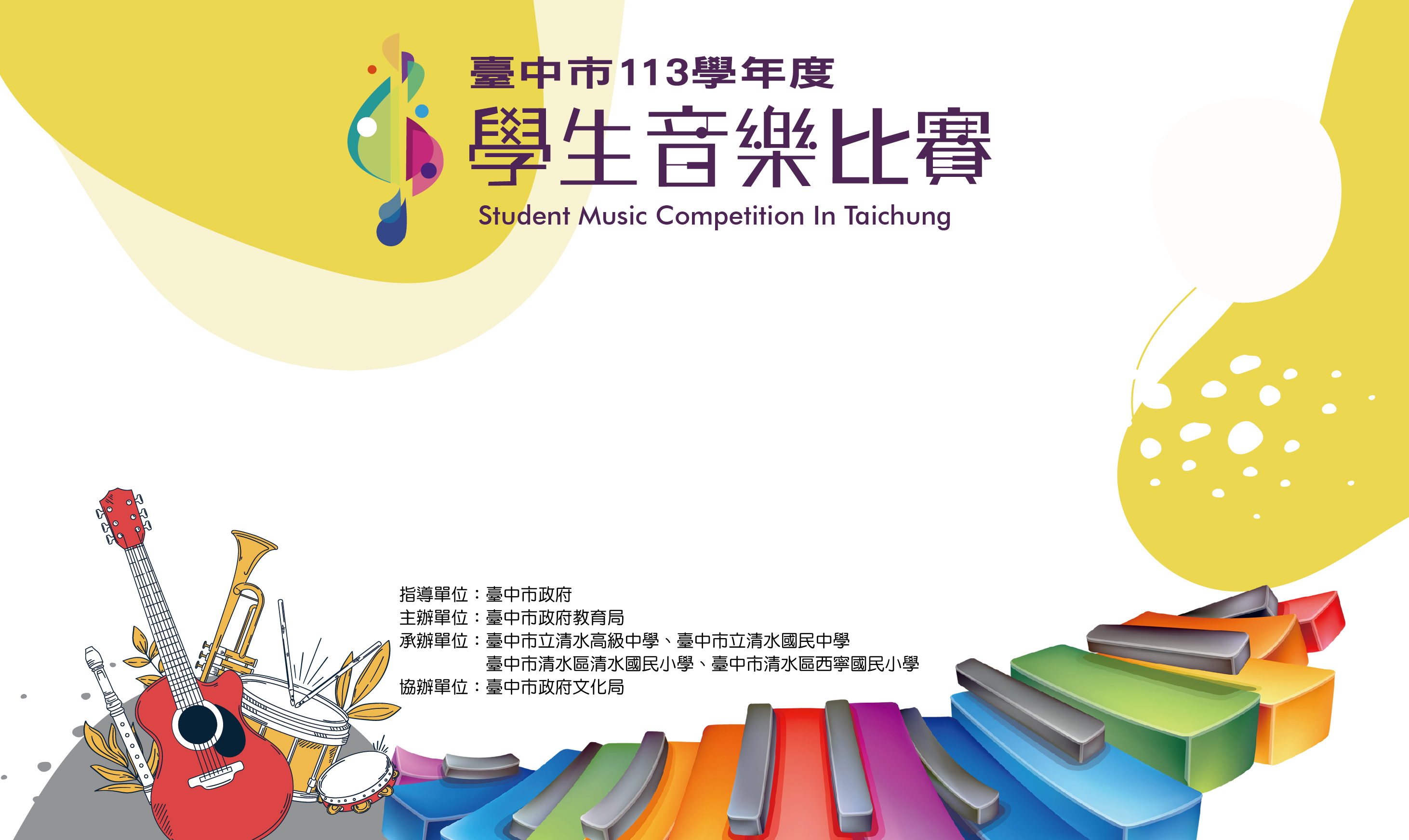 領隊會議 【港區藝術中心場次】
日期：113年11月6日 (星期三)
時間：下午2:00~4:00
地點：港區藝術中心演藝廳
報告人：清水國小輔導主任  陳宗威
臺中市113學年度學生音樂比賽
港藝中心場次
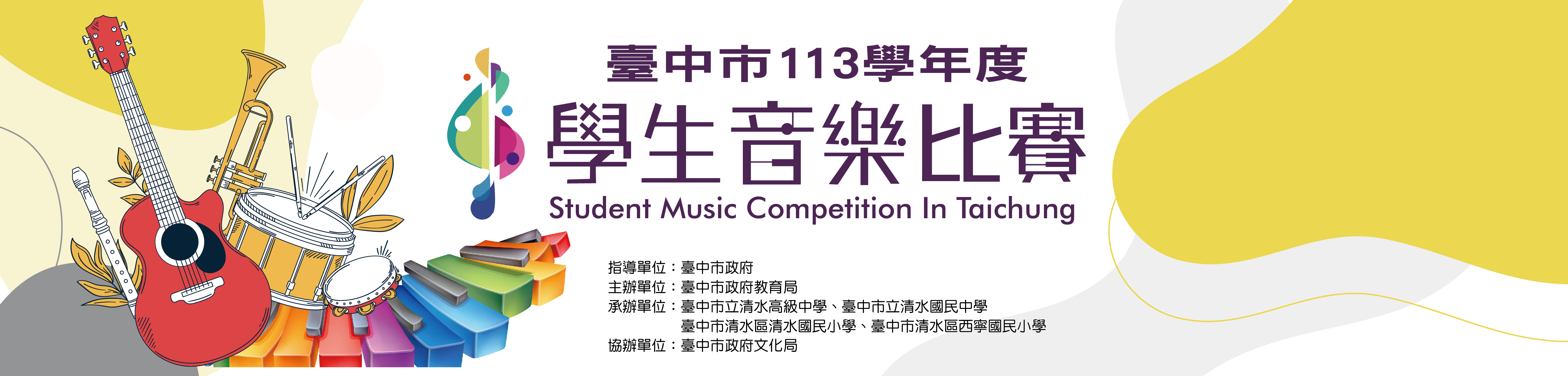 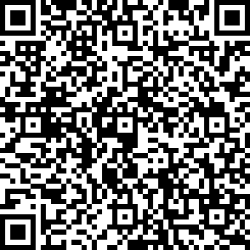 會議資料  QR Core
議程contents
長官致詞
01
承辦學校工作報告
02
Q & A  時間
03
聯繫資訊 & 實地勘查
04
1
長官致詞
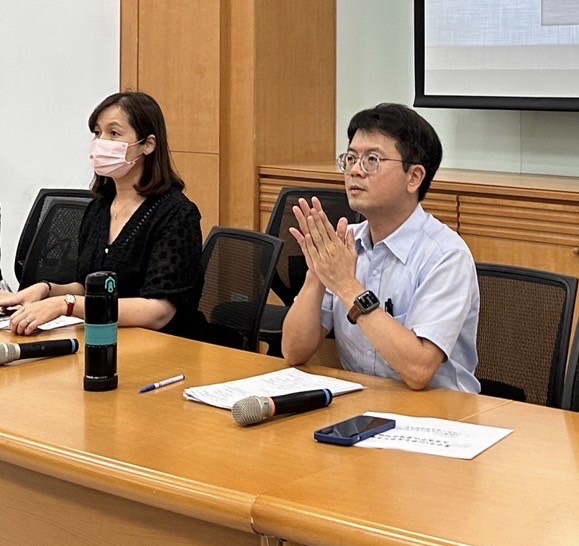 感謝
教育局長官
陳威禎科長
藍慈玲股長

陪伴與指導～
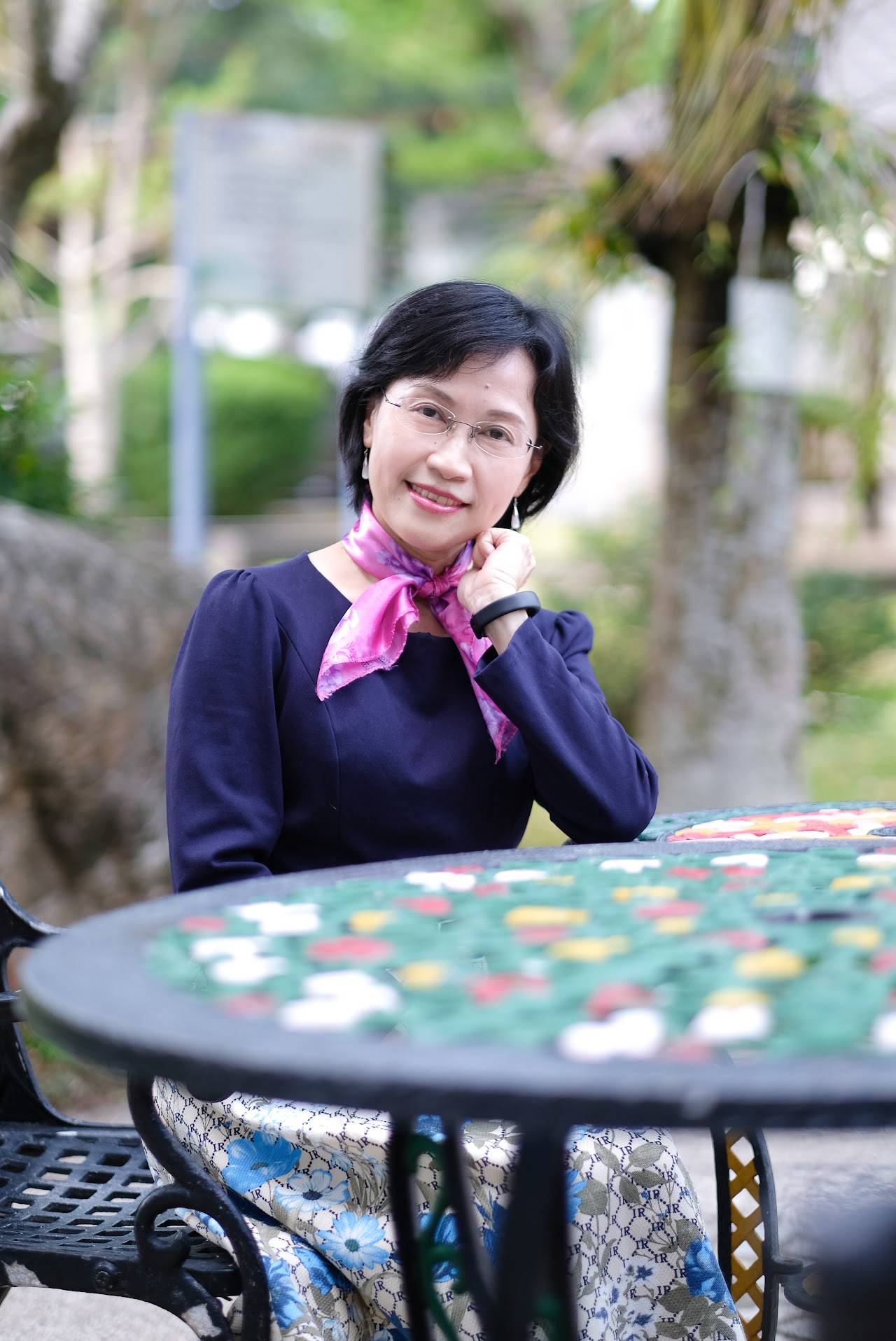 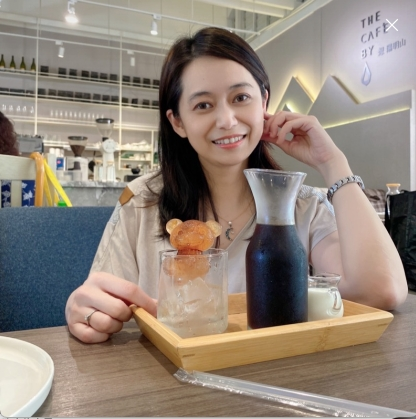 感謝
王愷寧課督
吳夢竹校長

陪伴與指導～
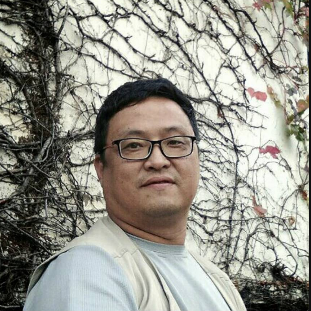 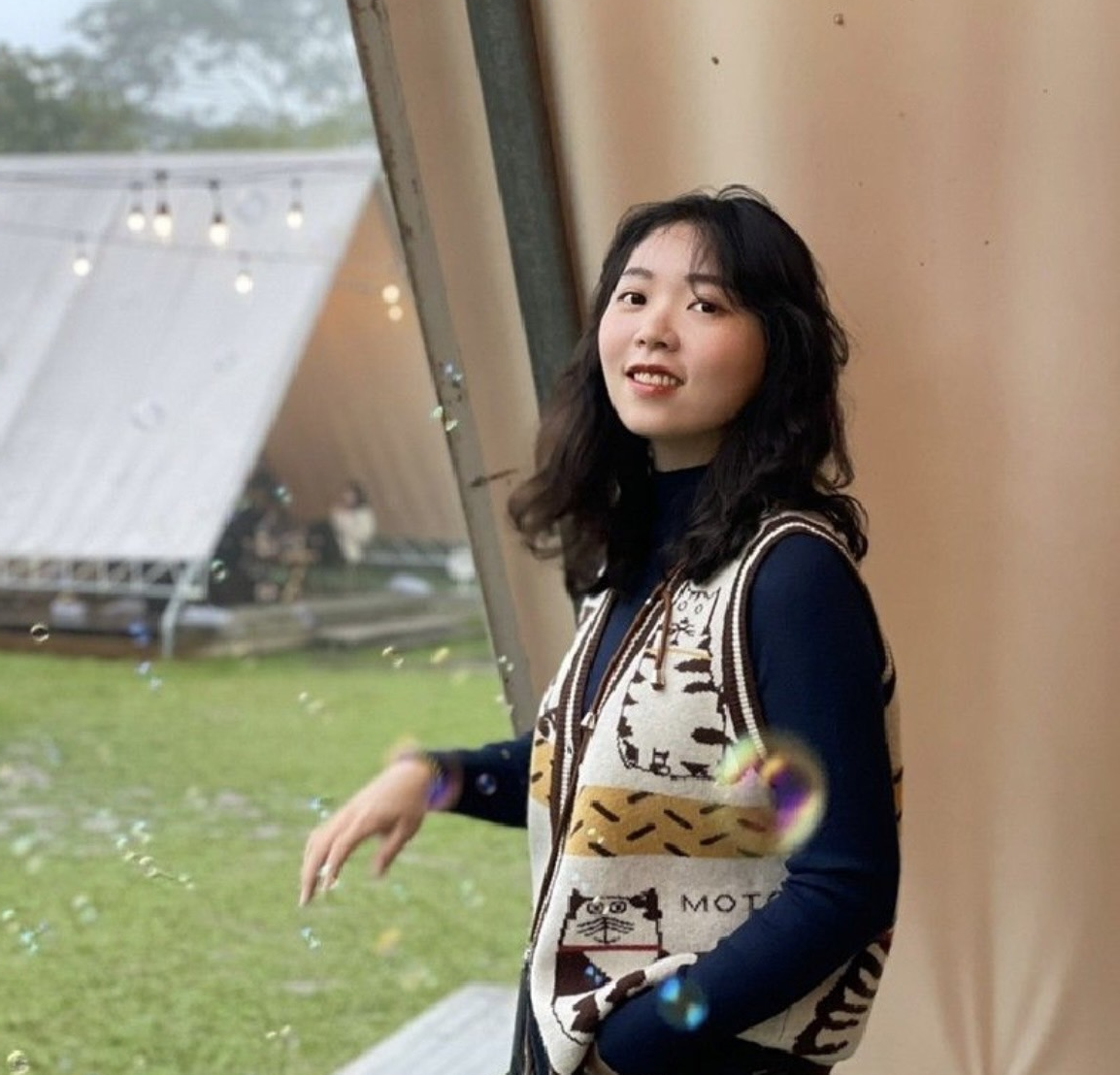 感謝港藝中心
楊光評組長
王品媃小姐

～協助辦理～
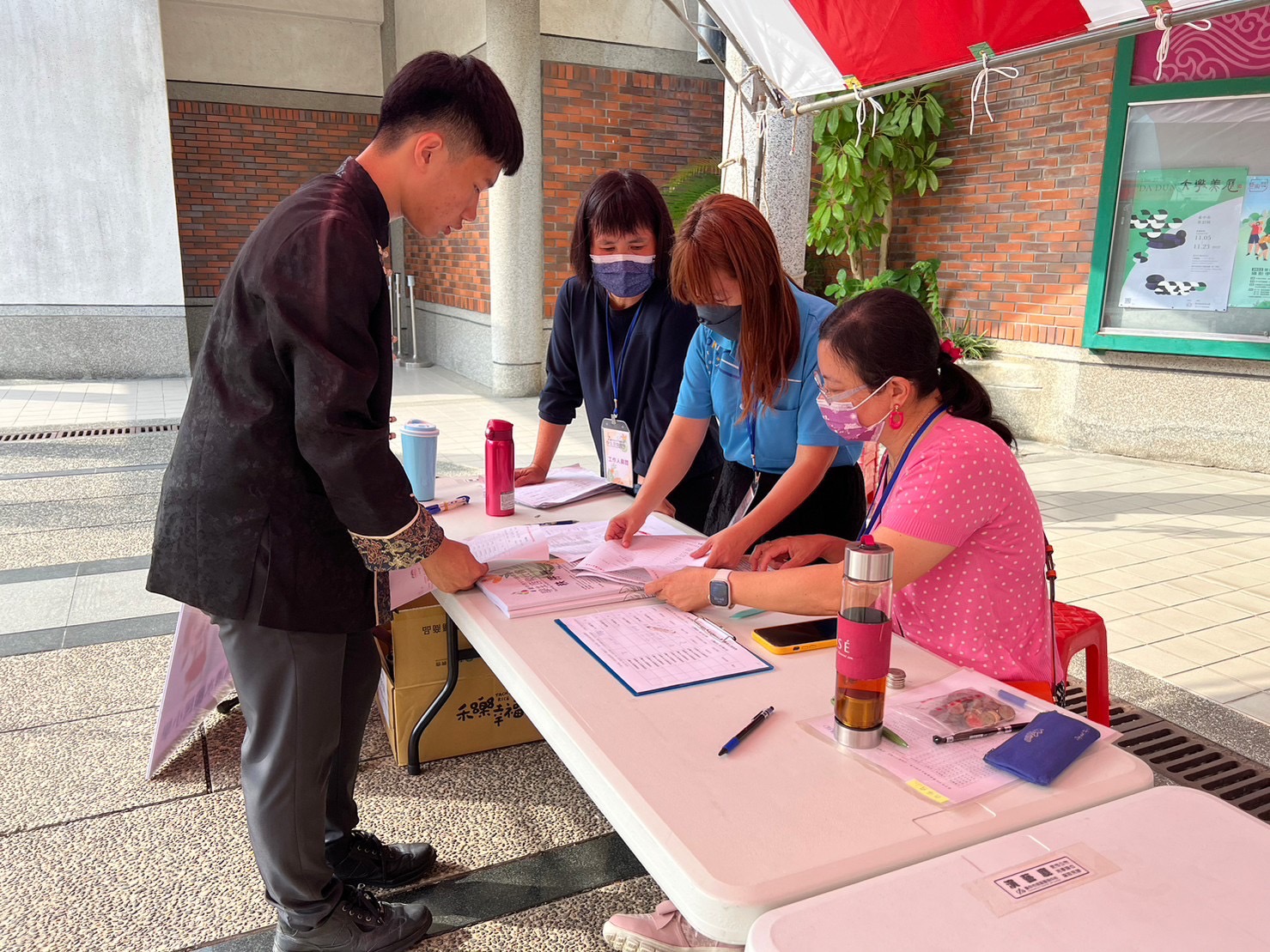 感謝西寧國小
陳靜宜校長
帶領西寧國小團隊

～辦理前台檢錄～
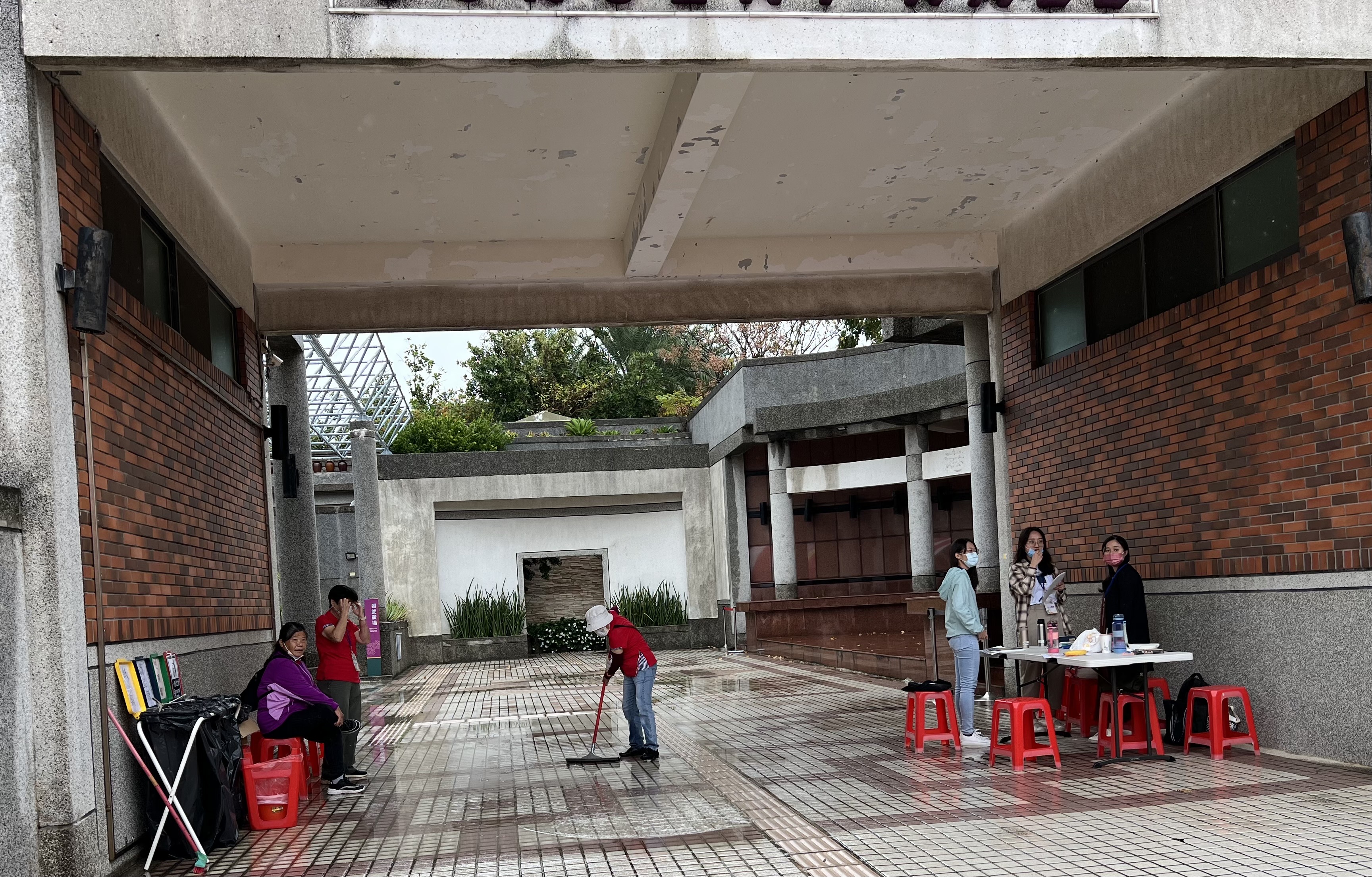 感謝清水國中
教職員


辦理休息區
管理＆協調
清水國中
教師
清水國小
志工
感謝清水高中教官～指揮樂器車進出～
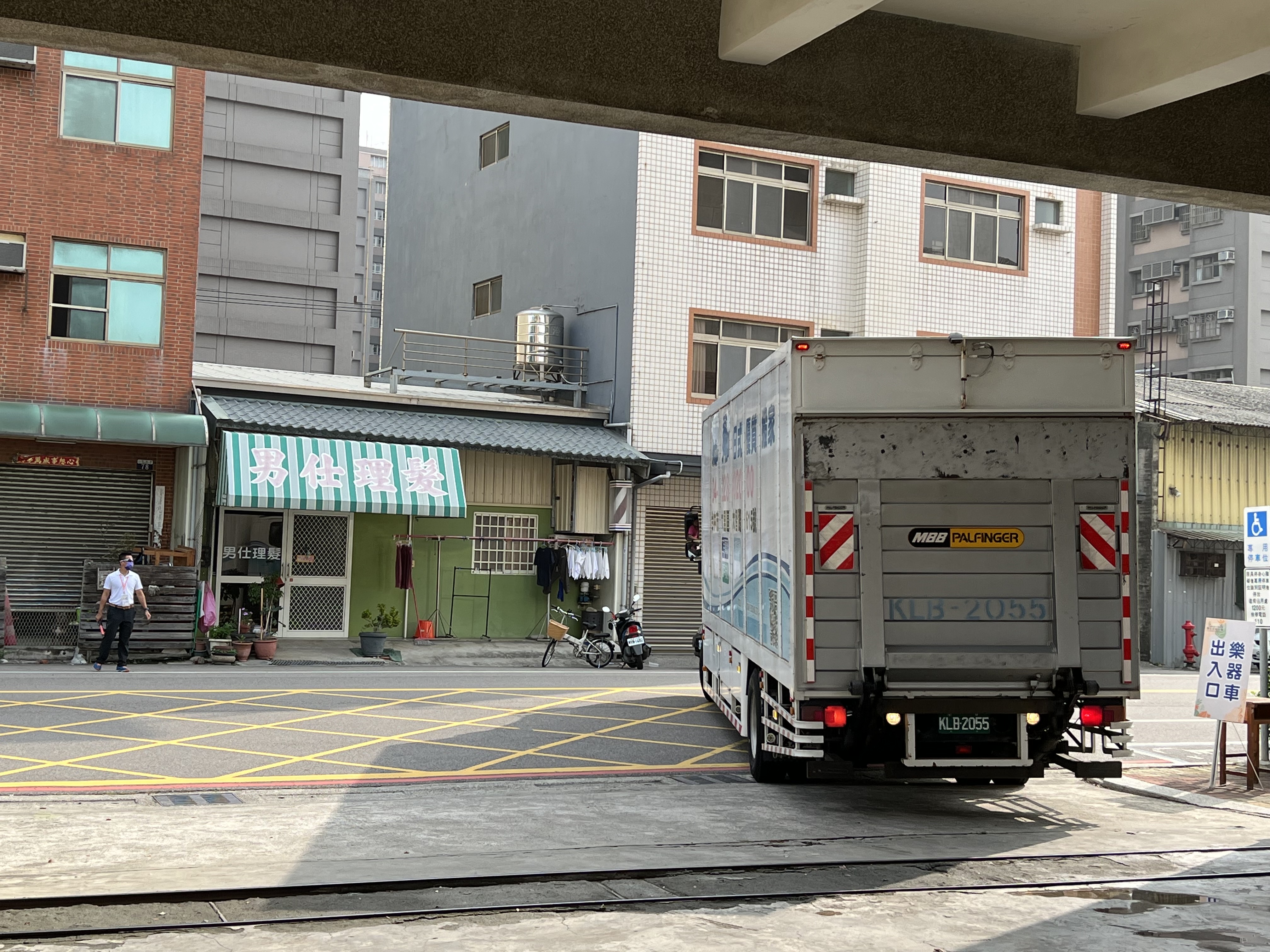 清水國中
教師
忠貞路
感謝清水高中教官～指揮樂器車進出～
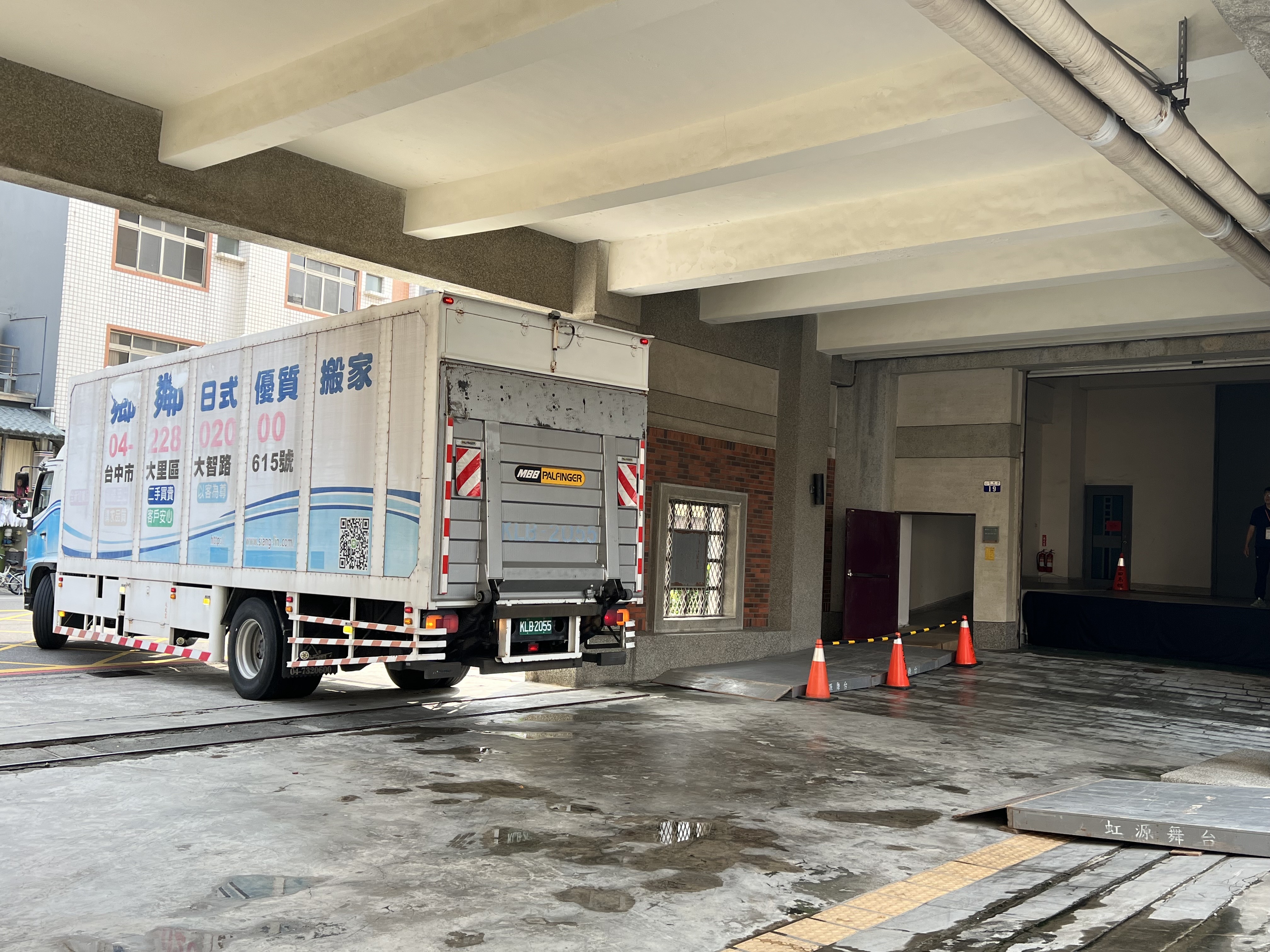 後台空間有限，大車進出人員進出分流，儘量精簡
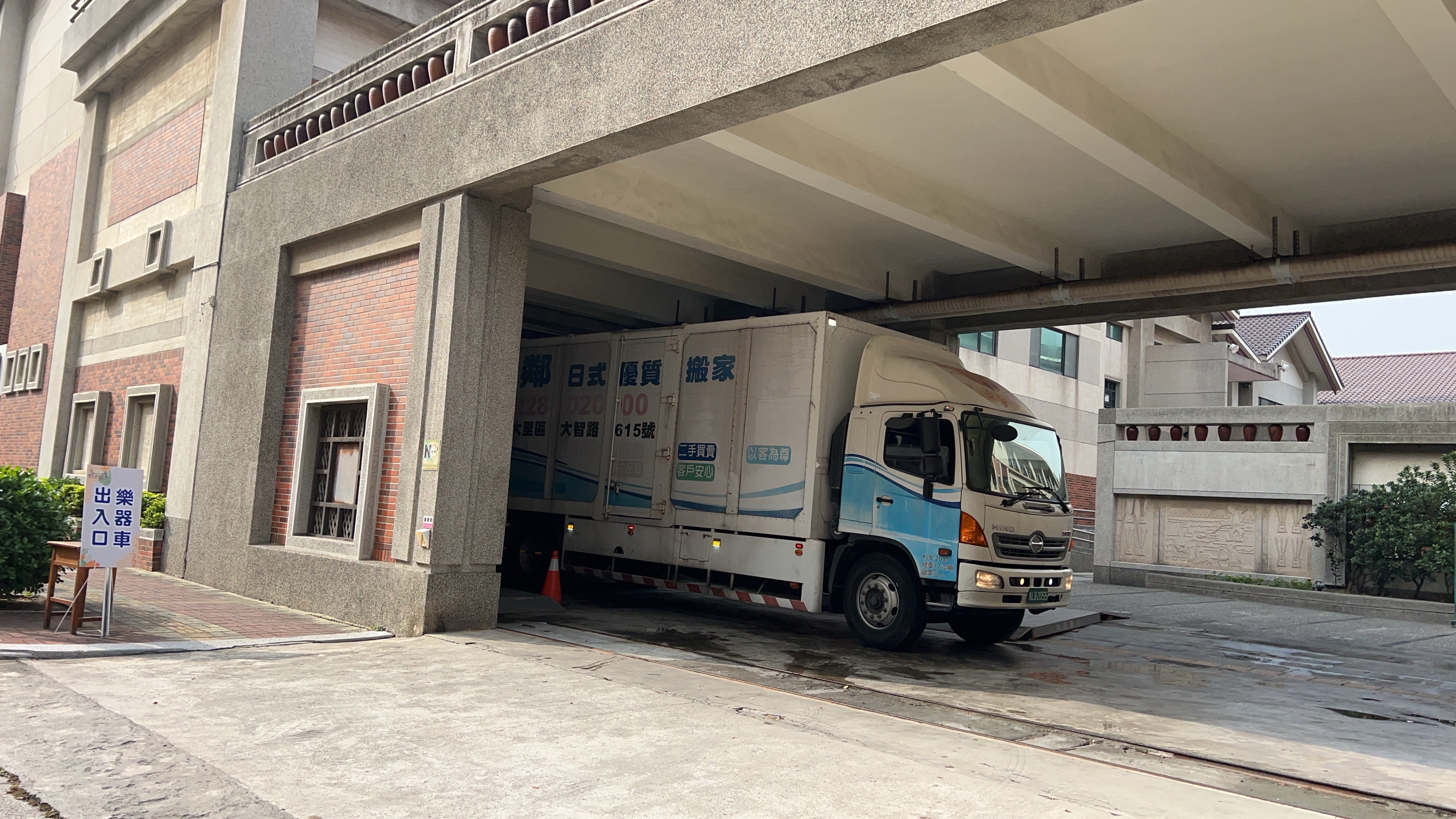 清水國中
教師
感謝清水高中教官～指揮樂器車進出～
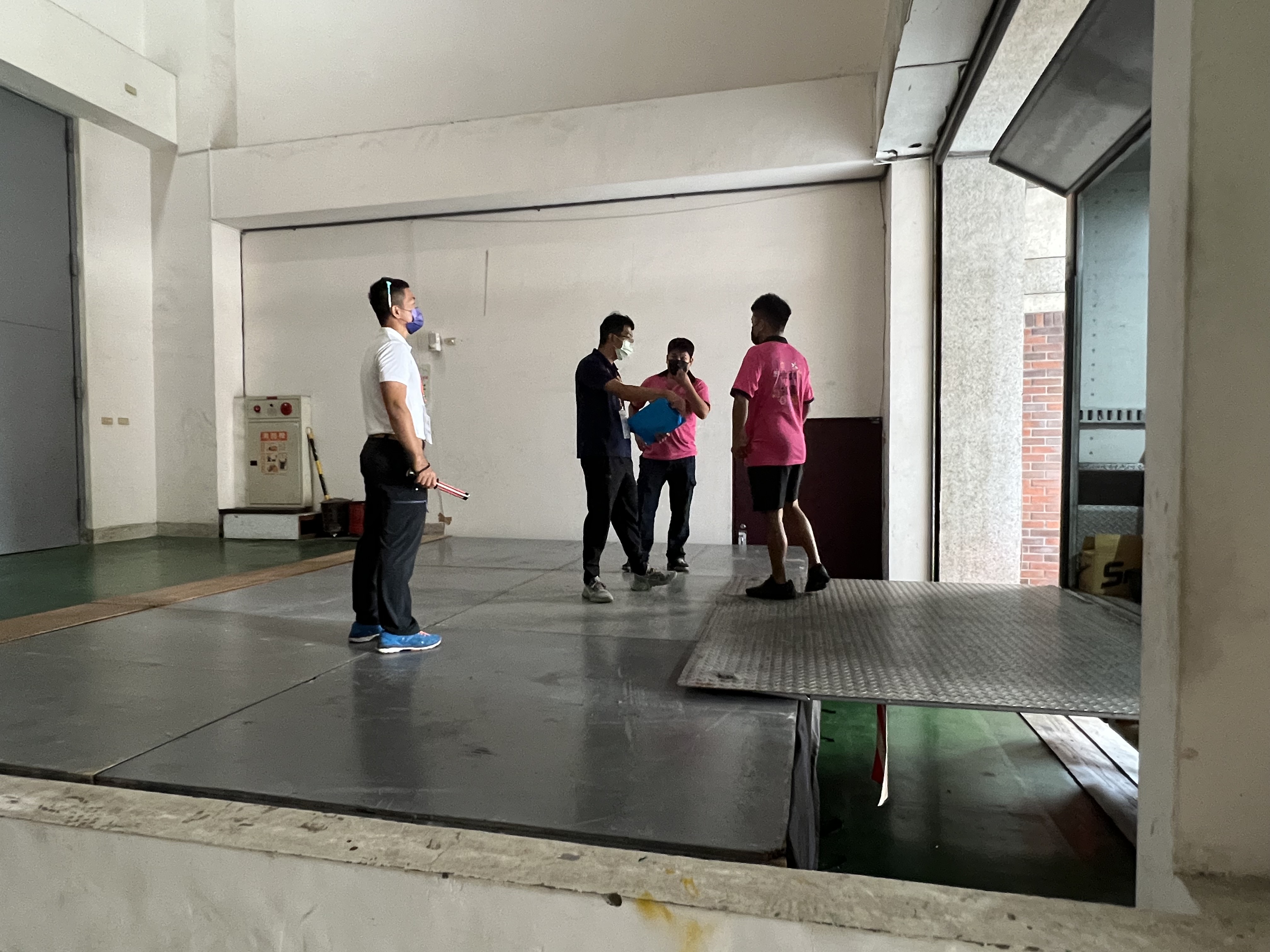 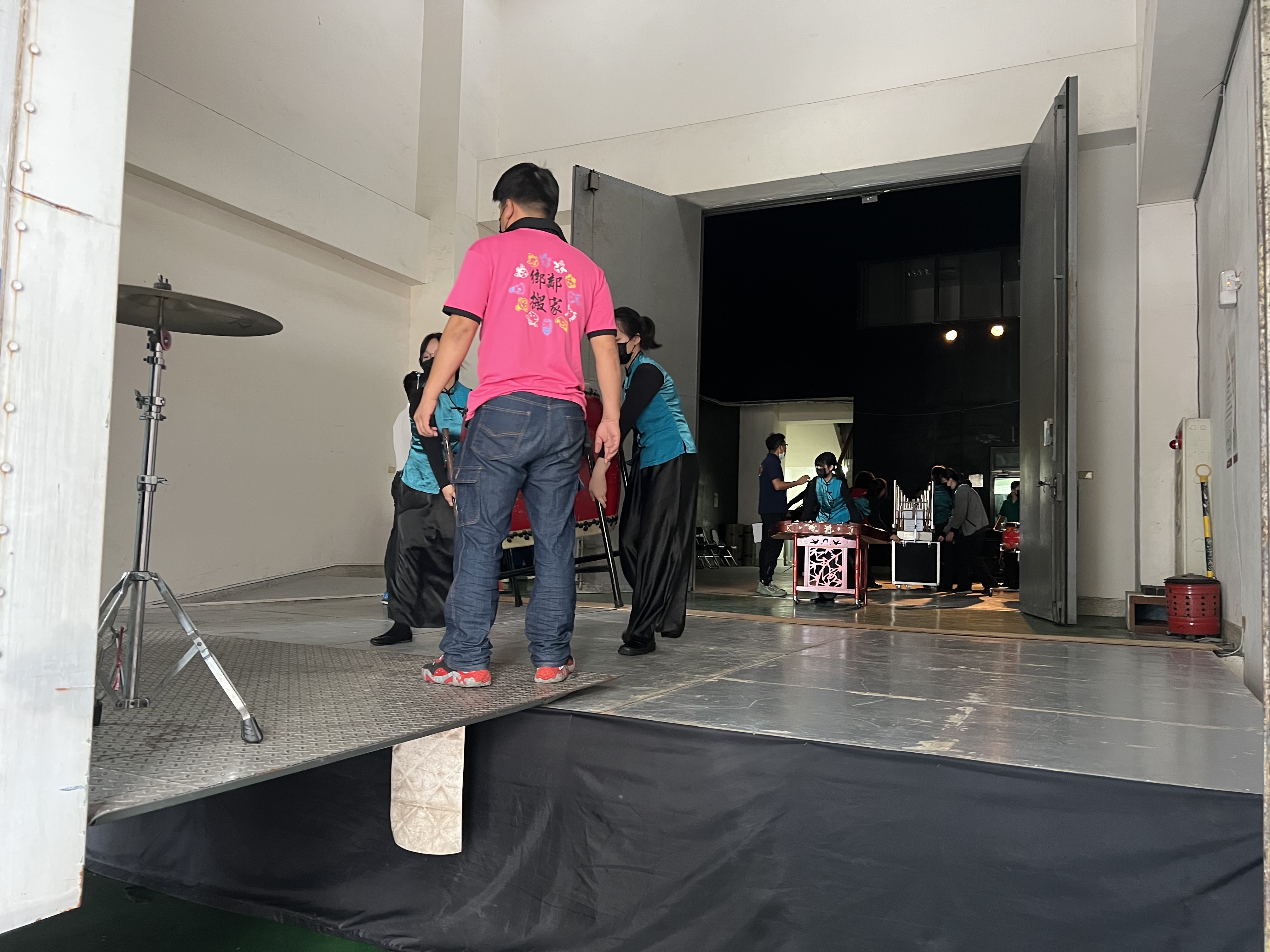 清水國中
教師
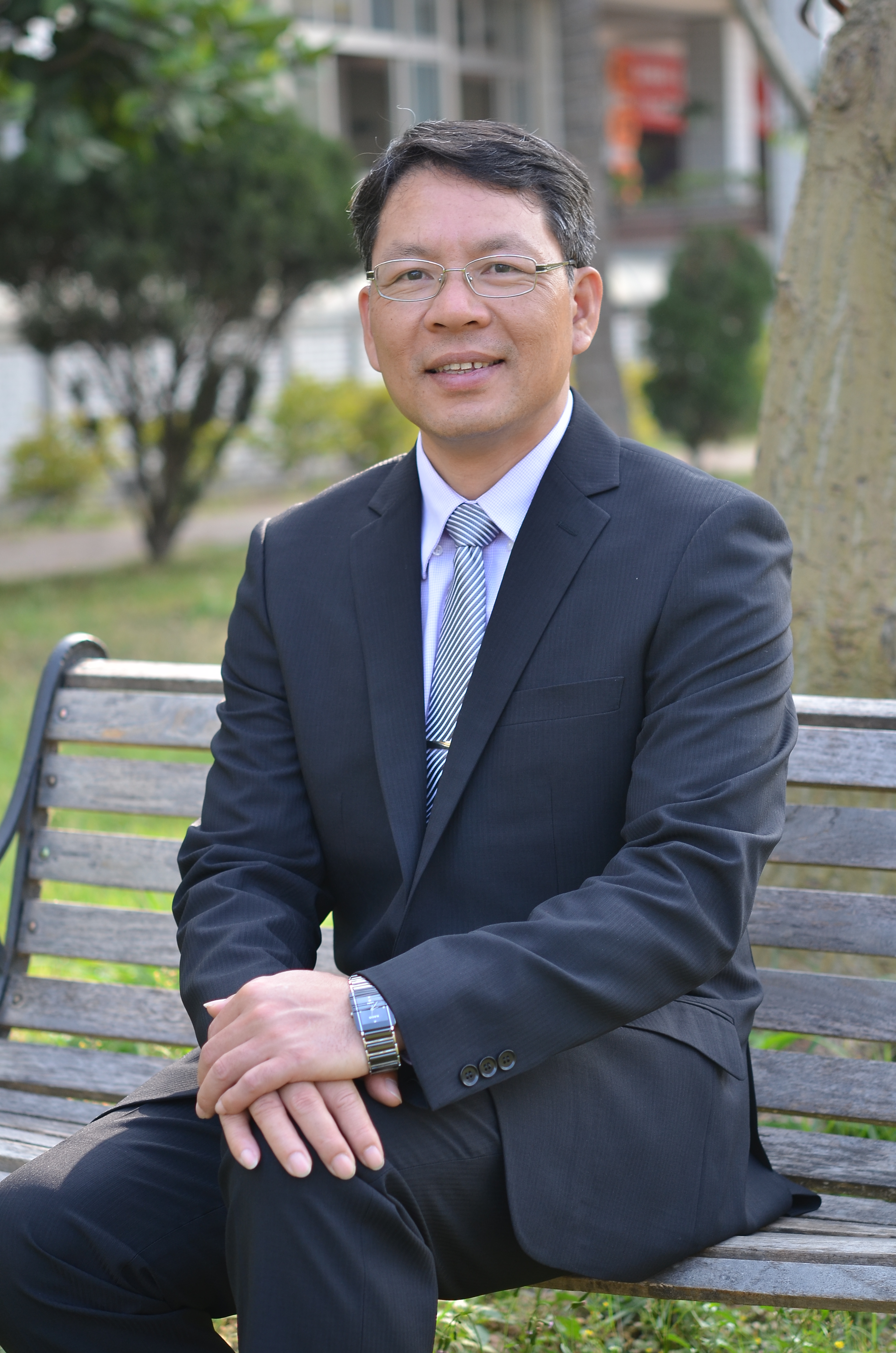 清水國小
洪瑞佑校長
領軍清小團隊


～為您服務～
2
工作報告
交通資訊
2-1
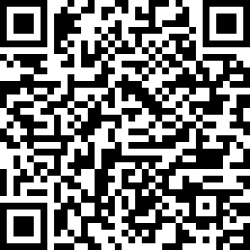 臺中市港區藝術中心交通路線說明
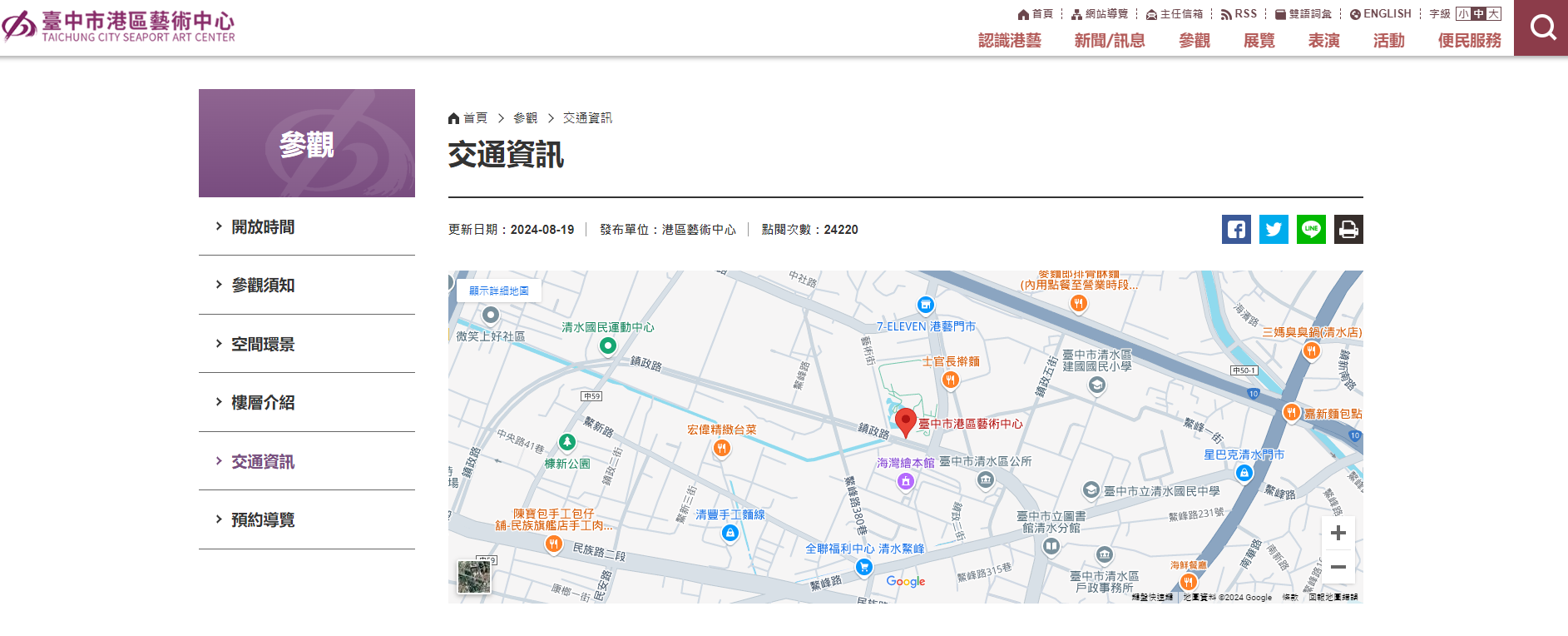 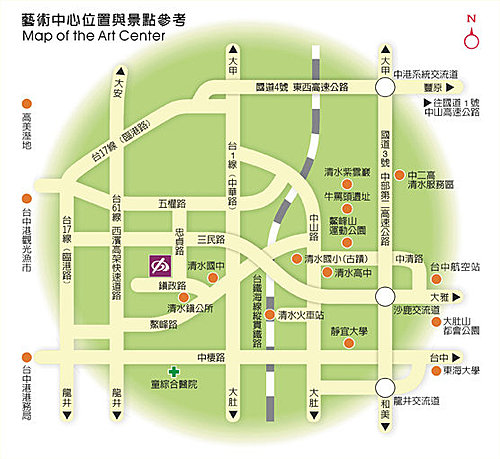 交通路線圖
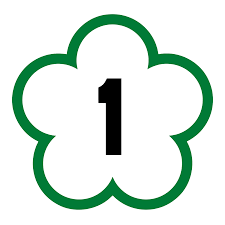 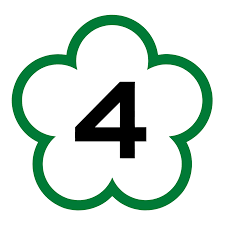 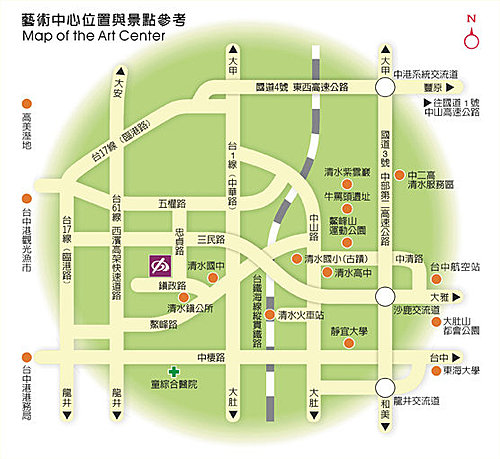 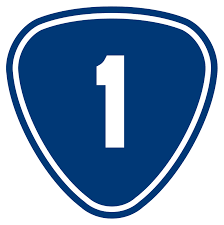 港藝
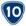 中清路
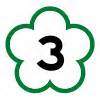 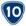 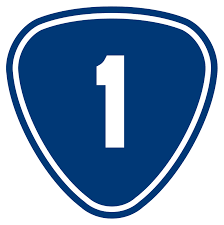 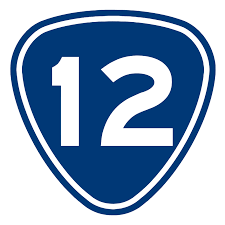 比賽說明
2-2
1.部分隊伍休息區有做調整，請詳閱。
2.各隊人數不一，參賽隊伍若對休息區大小有不同需求，可與鄰近隊伍商量。
臺中市113學年度學生音樂比賽  【港藝中心場】  出場序配置表
◆第一場：08:30 (08:00報到)◆第二場：10:30 (10:00報到)
港藝中心
比賽時間
(預估)
臺中市113學年度學生音樂比賽  【港藝中心場】  出場序配置表
◆第三場：13:30 (13:00報到)◆第四場：15:00 (14:30報到)
港藝中心
比賽時間
(預估)
臺中市113學年度學生音樂比賽  【港藝中心場】  出場序配置表
◆第一場：08:30 (08:00報到)◆第二場：10:30 (10:00報到)
港藝中心
比賽時間
(預估)
臺中市113學年度學生音樂比賽  【港藝中心場】  出場序配置表
◆第三場：13:30 (13:00報到)◆第四場：15:00 (14:30報到)
港藝中心
比賽時間
(預估)
臺中市113學年度學生音樂比賽  【港藝中心場】  出場序配置表
◆第一場：08:30 (08:00報到)◆第二場：10:30 (10:00報到)
港藝中心
比賽時間
(預估)
臺中市113學年度學生音樂比賽  【港藝中心場】  出場序配置表
◆第三場：13:30 (13:00報到)◆第四場：15:00 (14:30報到)
港藝中心
比賽時間
(預估)
臺中市113學年度學生音樂比賽  【港藝中心場】  出場序配置表
◆第一場：08:30 (08:00報到)◆第二場：10:30 (10:00報到)
港藝中心
比賽時間
(預估)
前台進場動線
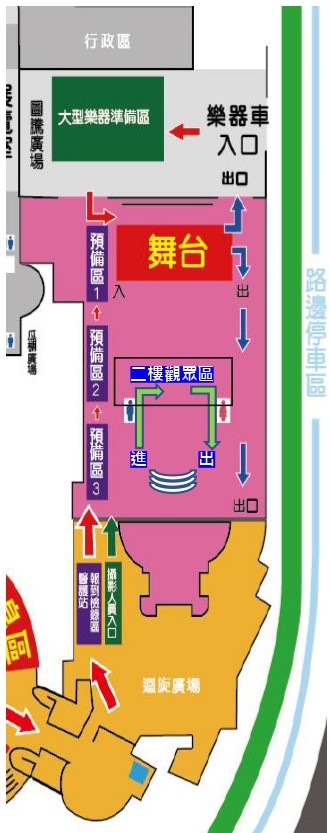 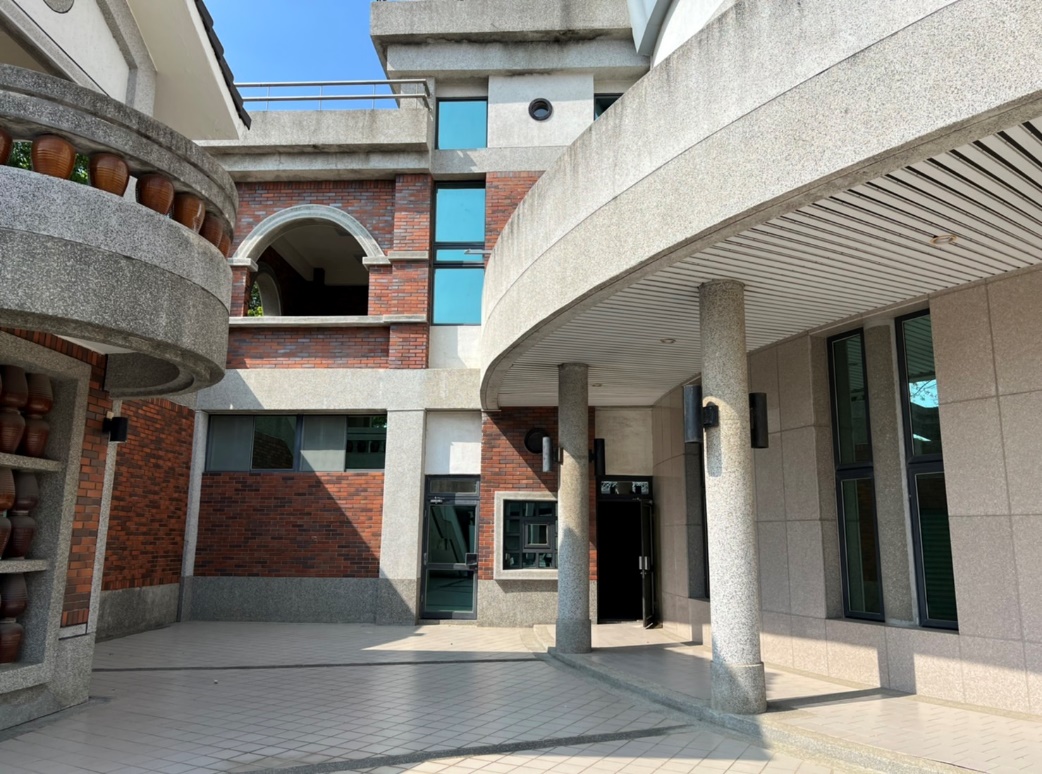 比賽選手
進場
參賽單位請由面向演藝廳「左邊正門口」進入
前台離場動線
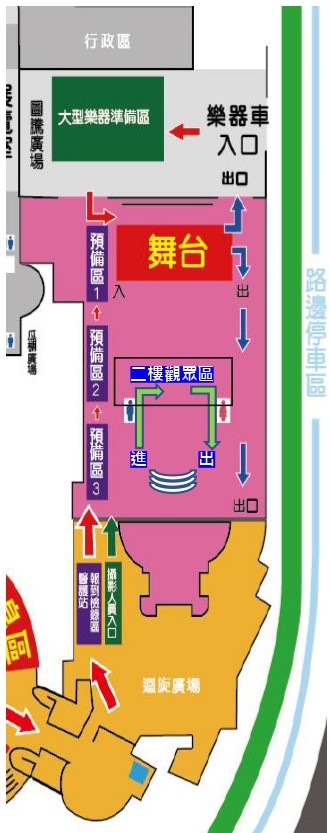 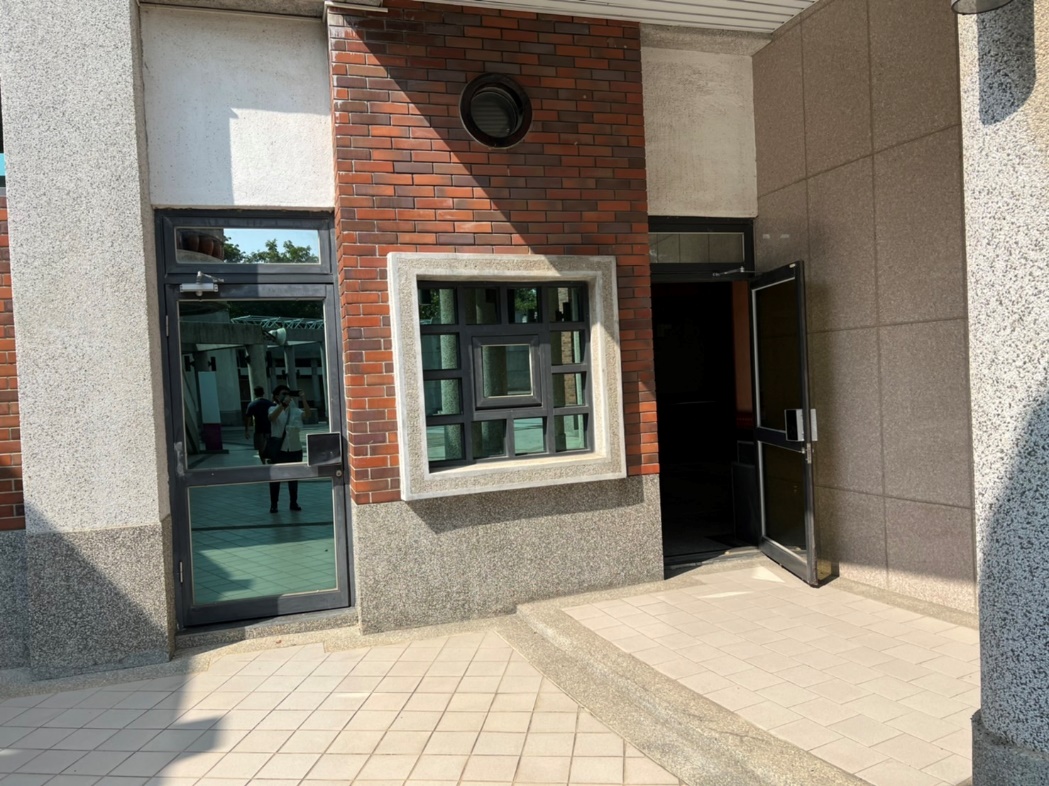 離開
參賽單位請由面向演藝廳「右邊正門口」離開
後台進場動線
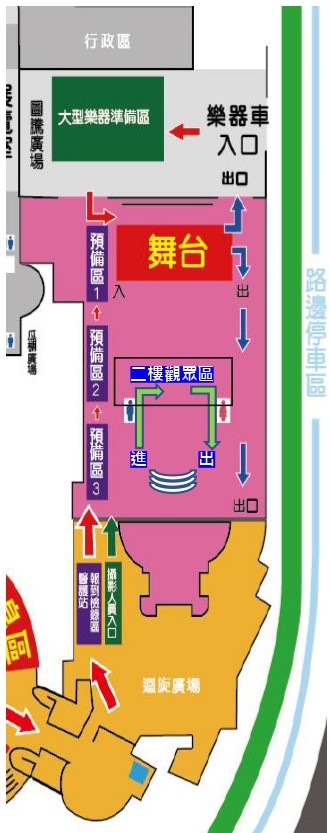 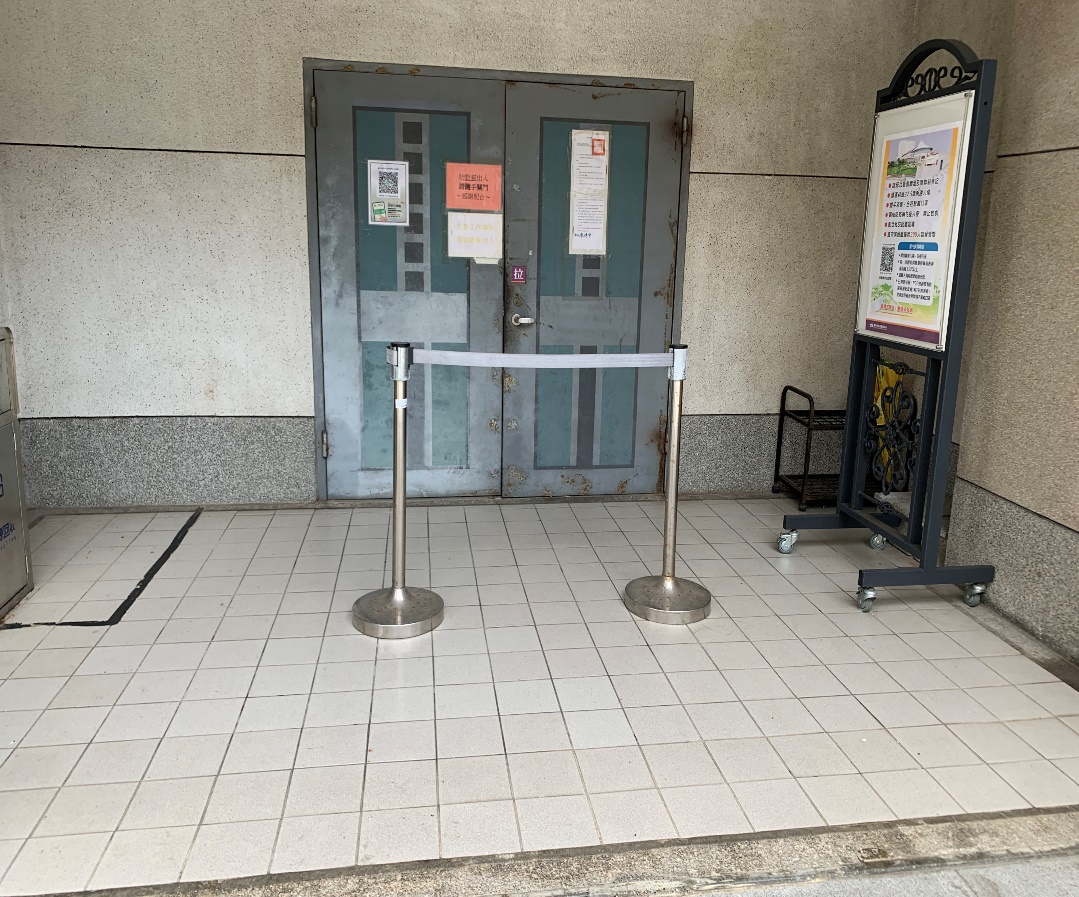 入
後台進場處
大型樂器準備區
後台離場路線
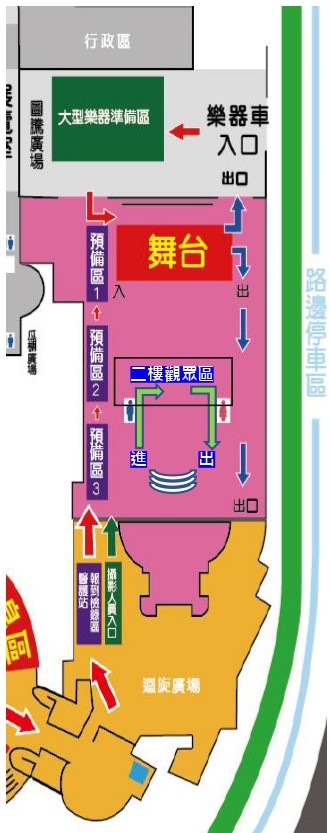 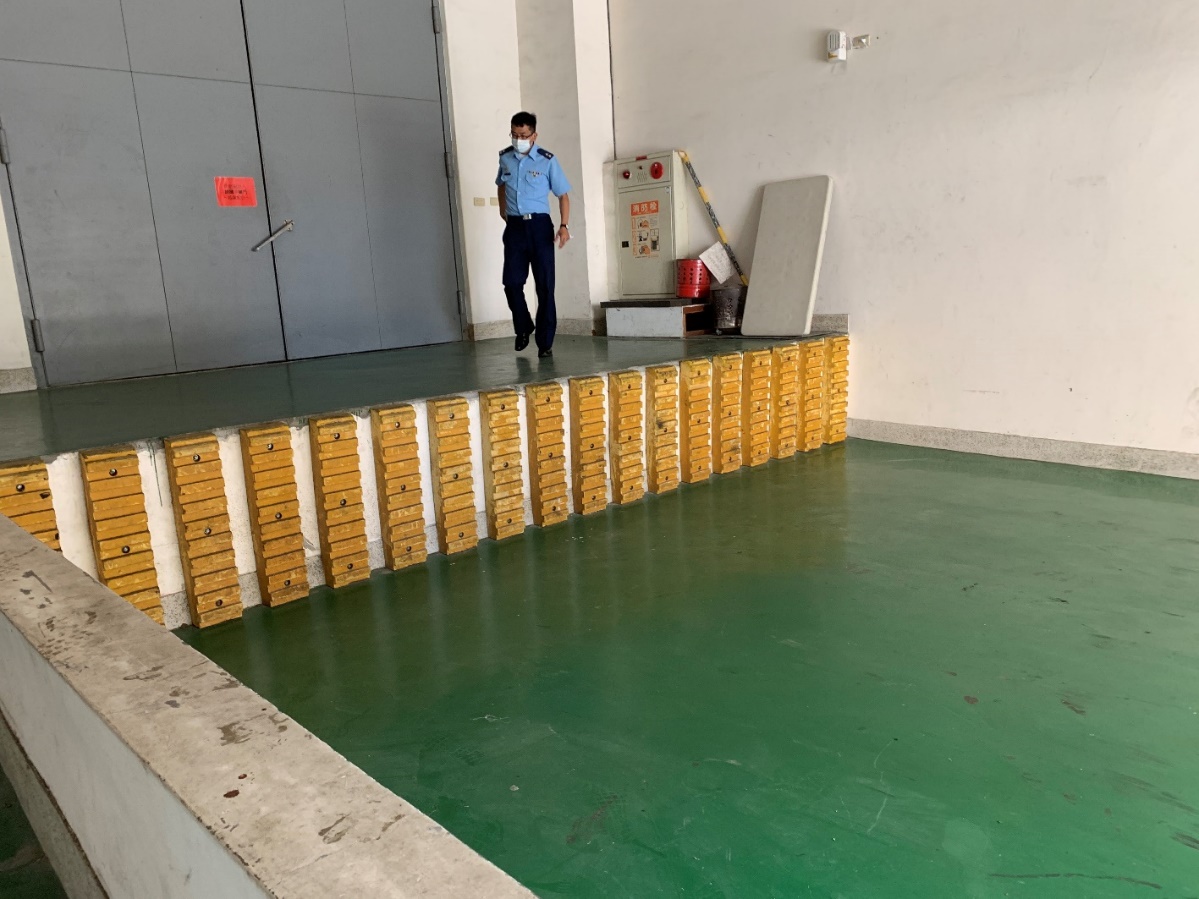 樂器
離開
學生
樂器車
停放處
停車資訊
2-3
停車注意事項
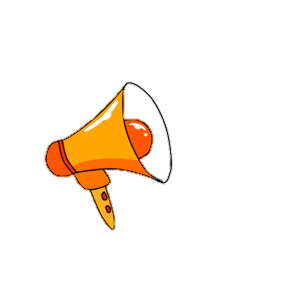 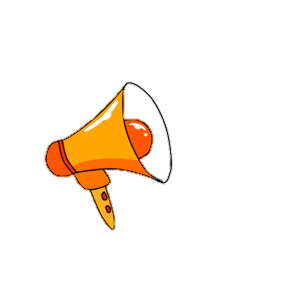 樂器車請依照比賽場次及時間進入港藝中心樂器區卸載樂器，樂器卸載後請駛離港藝中心，待比賽結束後再進入港藝中心裝載樂器，卸載或裝載樂器時，請將引擎關閉，以免影響比賽與環境，感謝大家的配合！
車輛可停放於港藝中心地下停車場（須付費）或週邊道路，如造成不便， 敬請見諒！
停車資訊
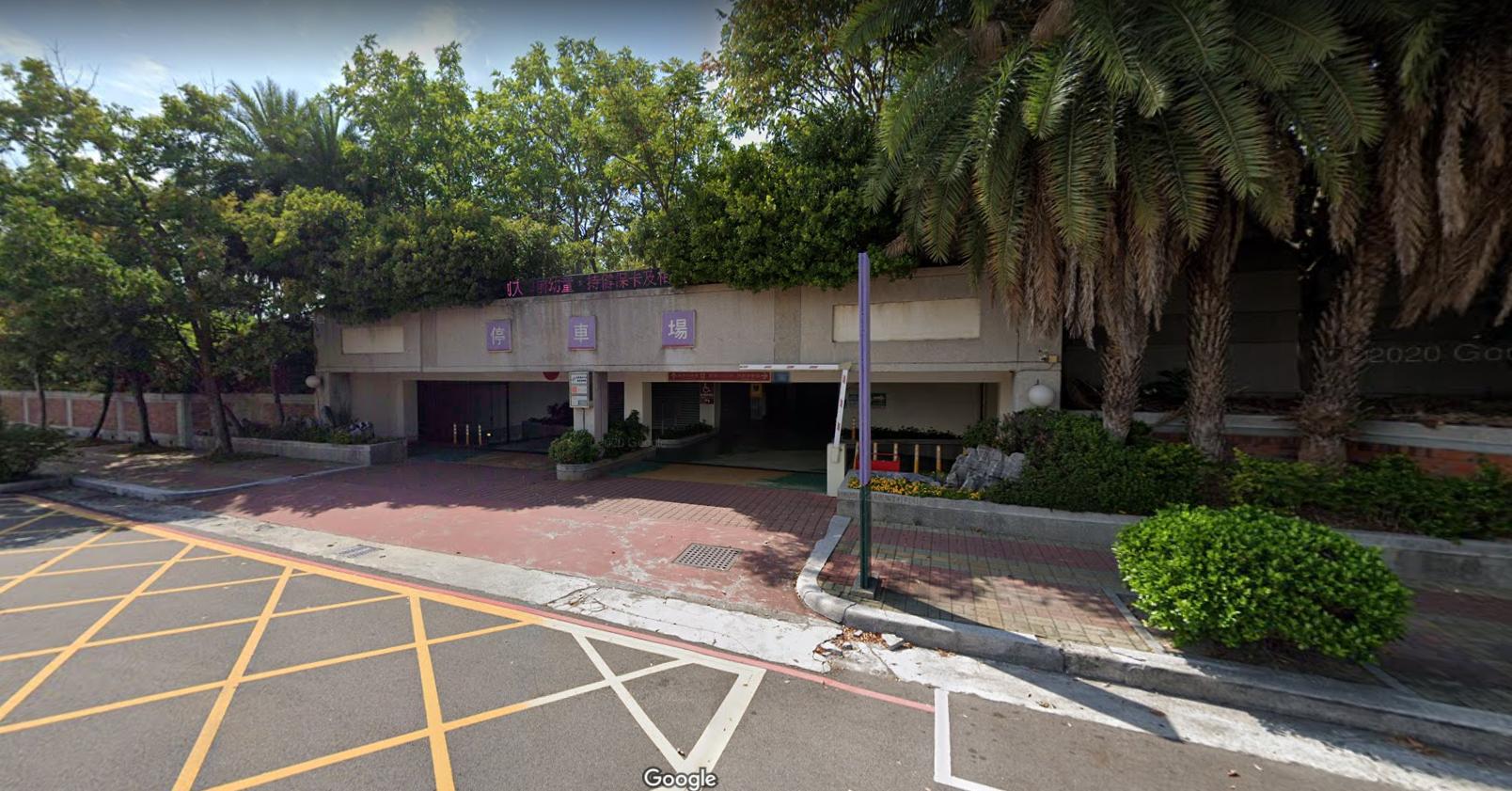 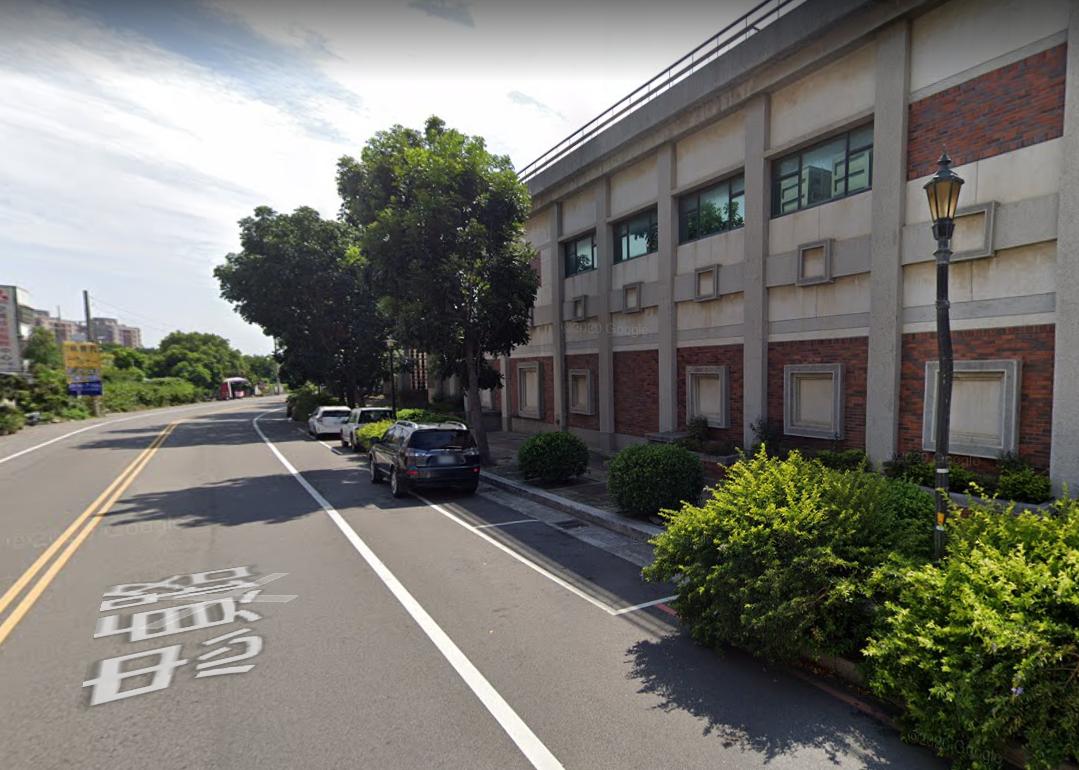 停車資訊
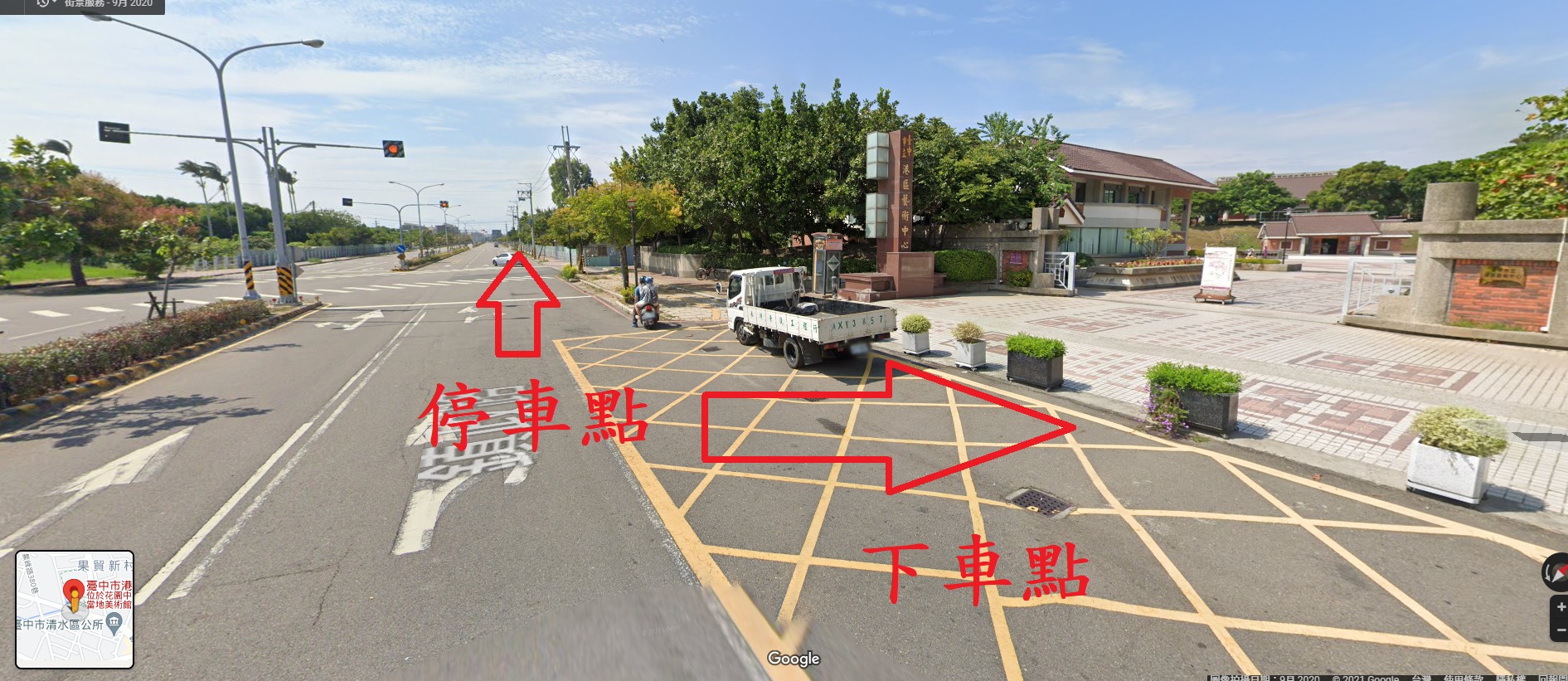 樂器車出入口  (忠貞路)
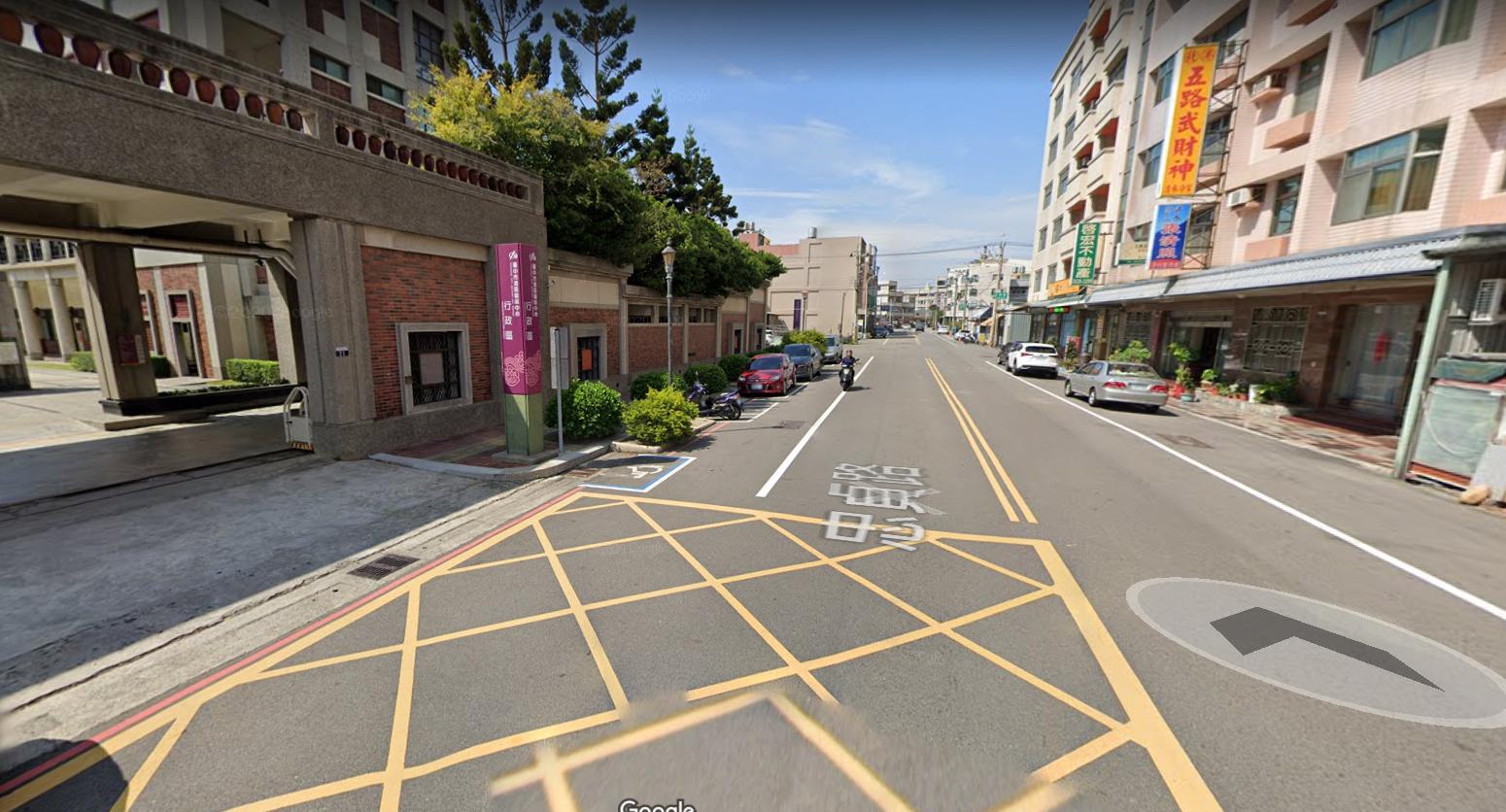 樂器車入口(忠貞路)
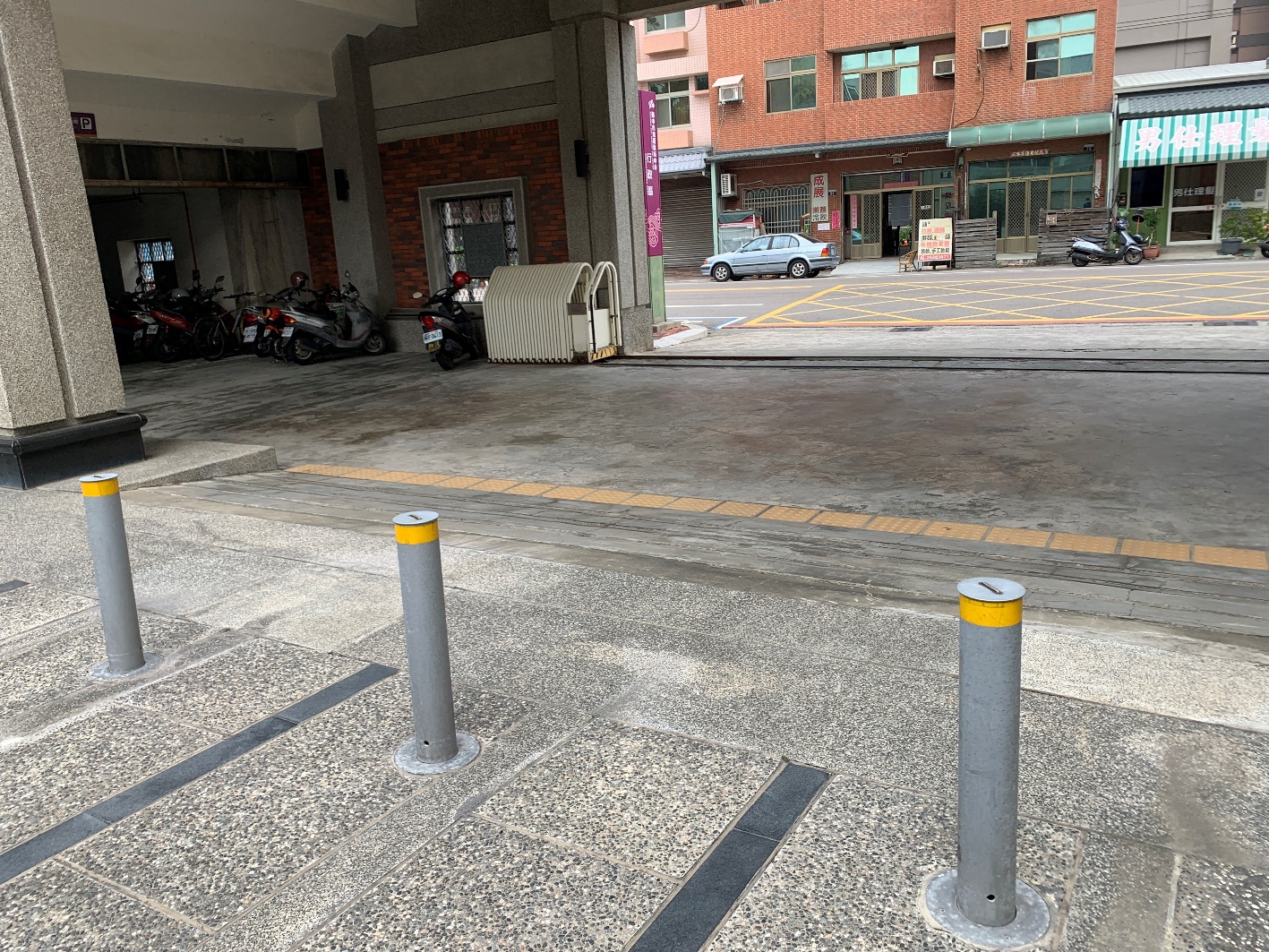 進入
樂器車出口(可倒車至車阻前再卸貨)
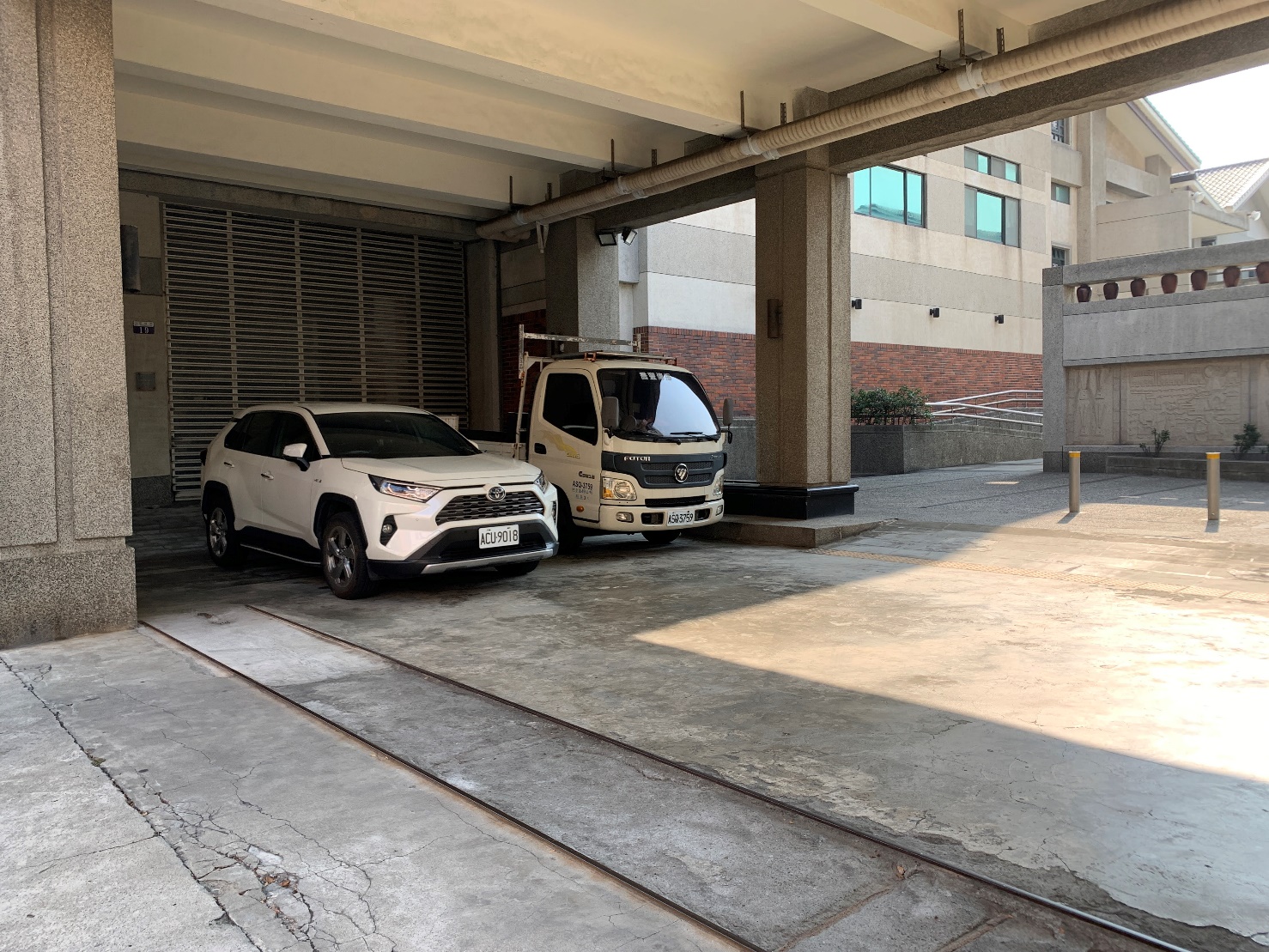 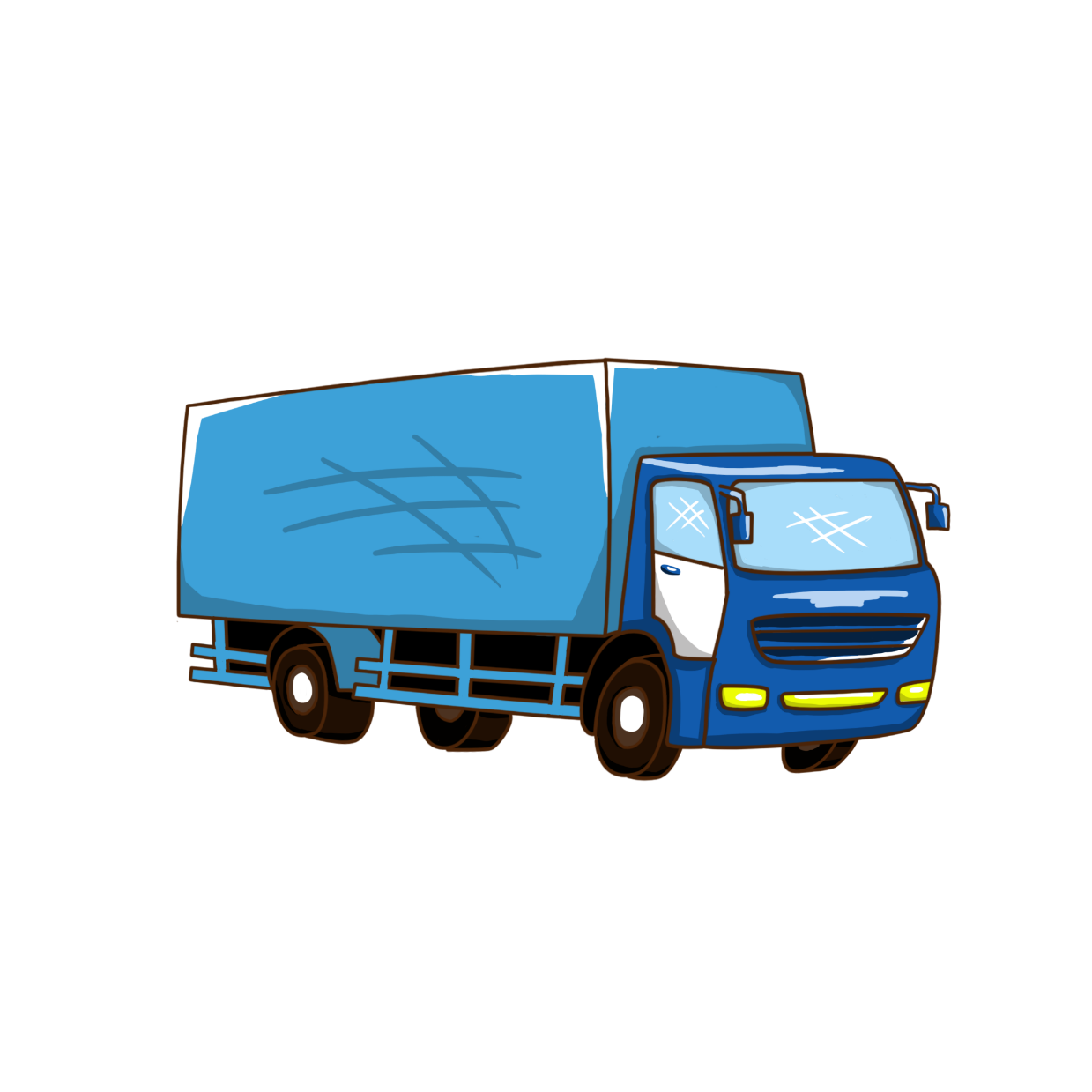 倒車入庫
出
入
樂器車出口
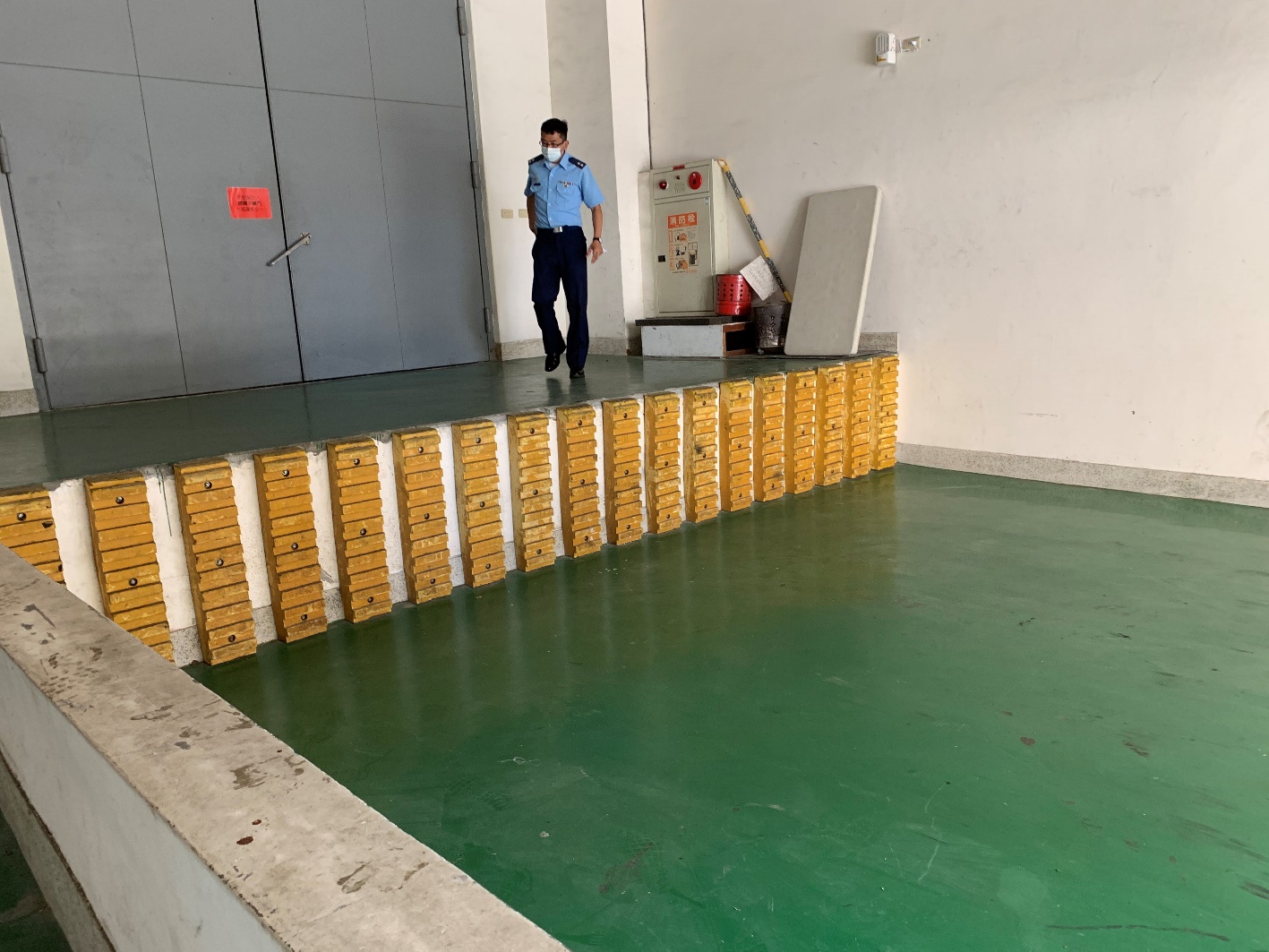 出
樂器入口 (後台區域)
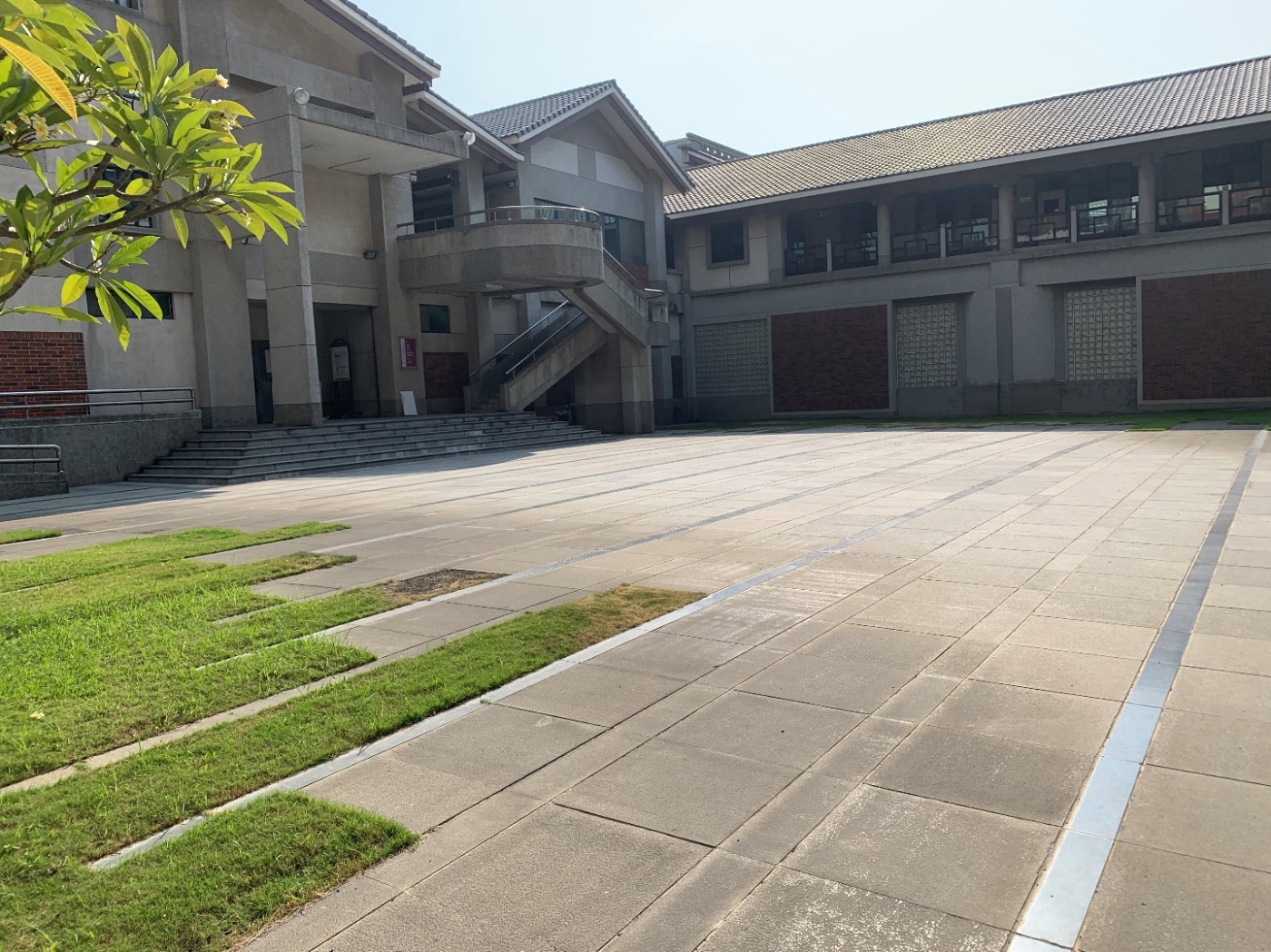 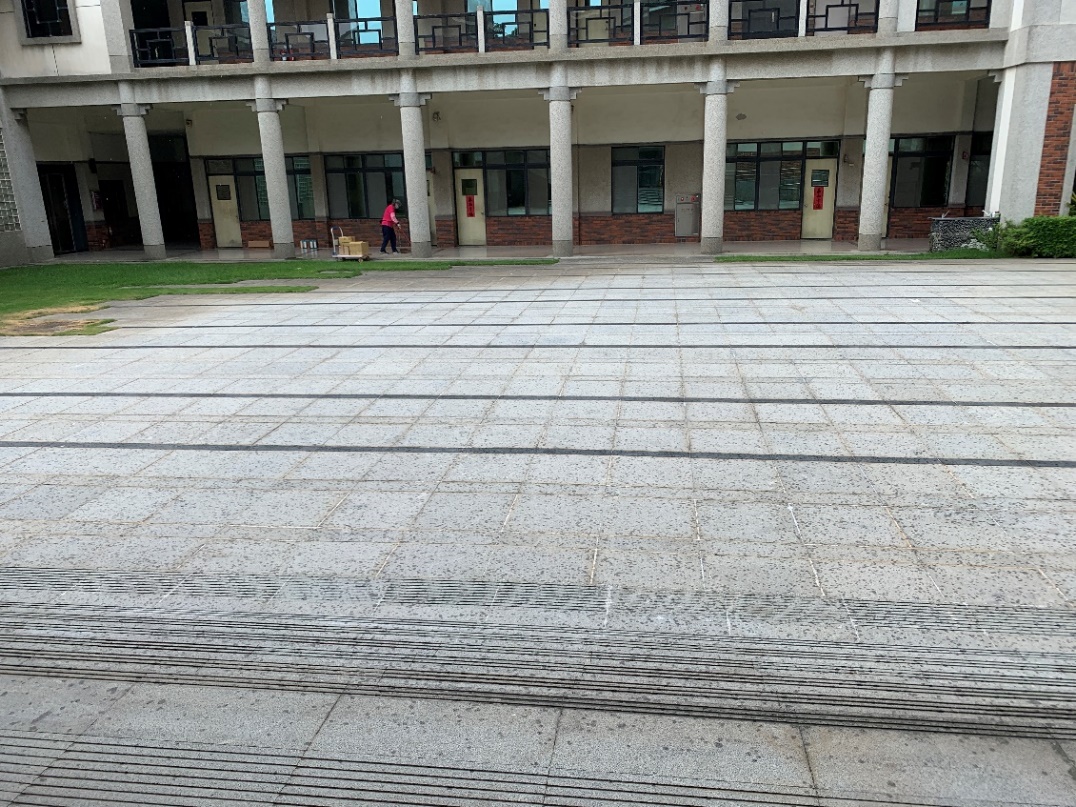 樂器
帳篷區
休息區說明
2-4
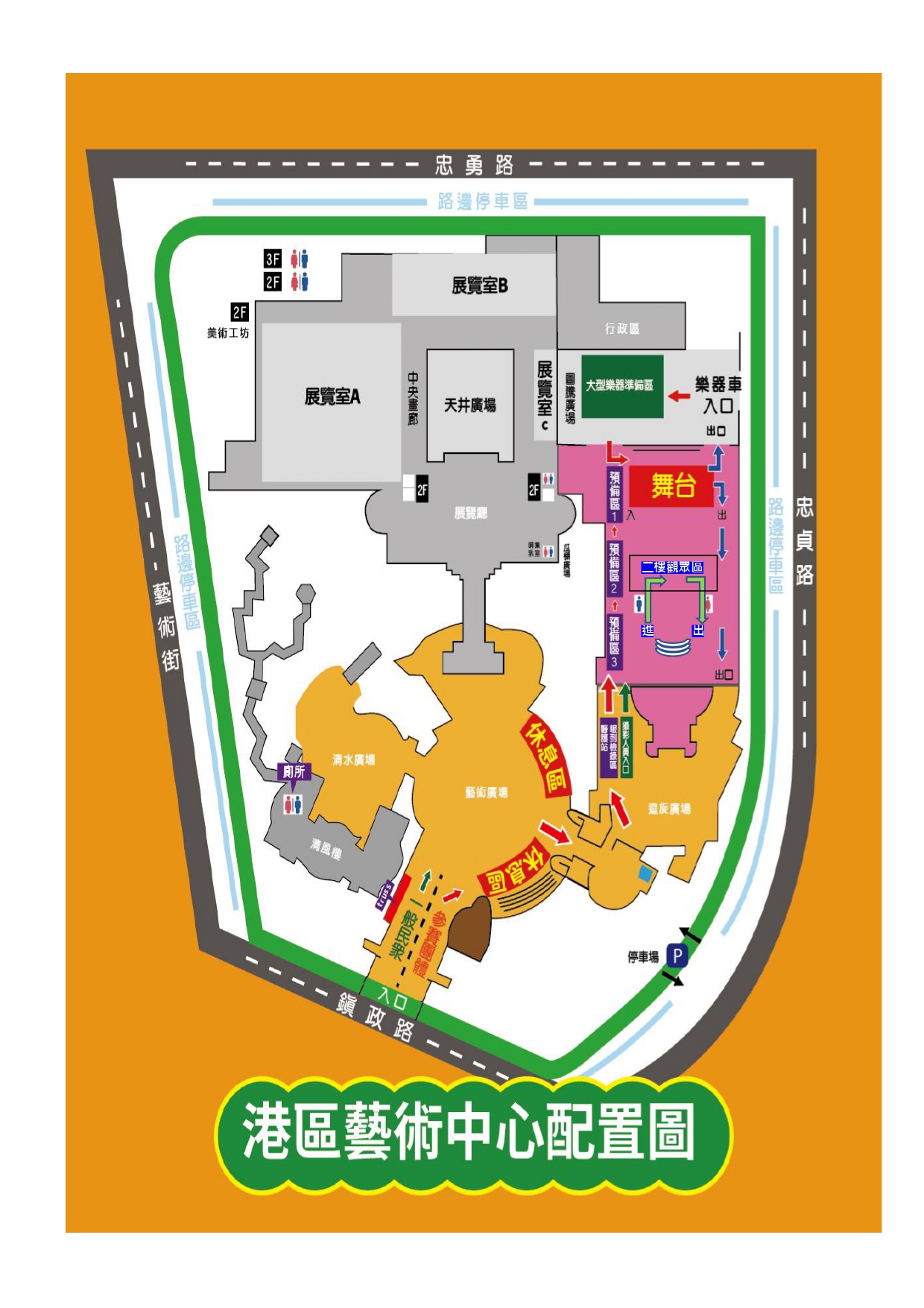 場地使用注意事項
除場地規劃作為相關工作人員用餐空間之外，休息區(戶外)可以練習與調音，亦可飲食。
休息區配置請按照大會公告的位置，並聽從工作人員的安排以一隊伍一區塊為原則，嚴禁跨區佔位。
休息區用餐時請協助維持整潔，請做好廚餘處理及資源回收。
當天換裝不方便，請各隊伍先換好服裝再至比賽現場。
廁所位置：清風樓一、二樓。
當天場內比賽情形會採直播方式 (演藝廳入口處張貼QR code) 。
休息區域
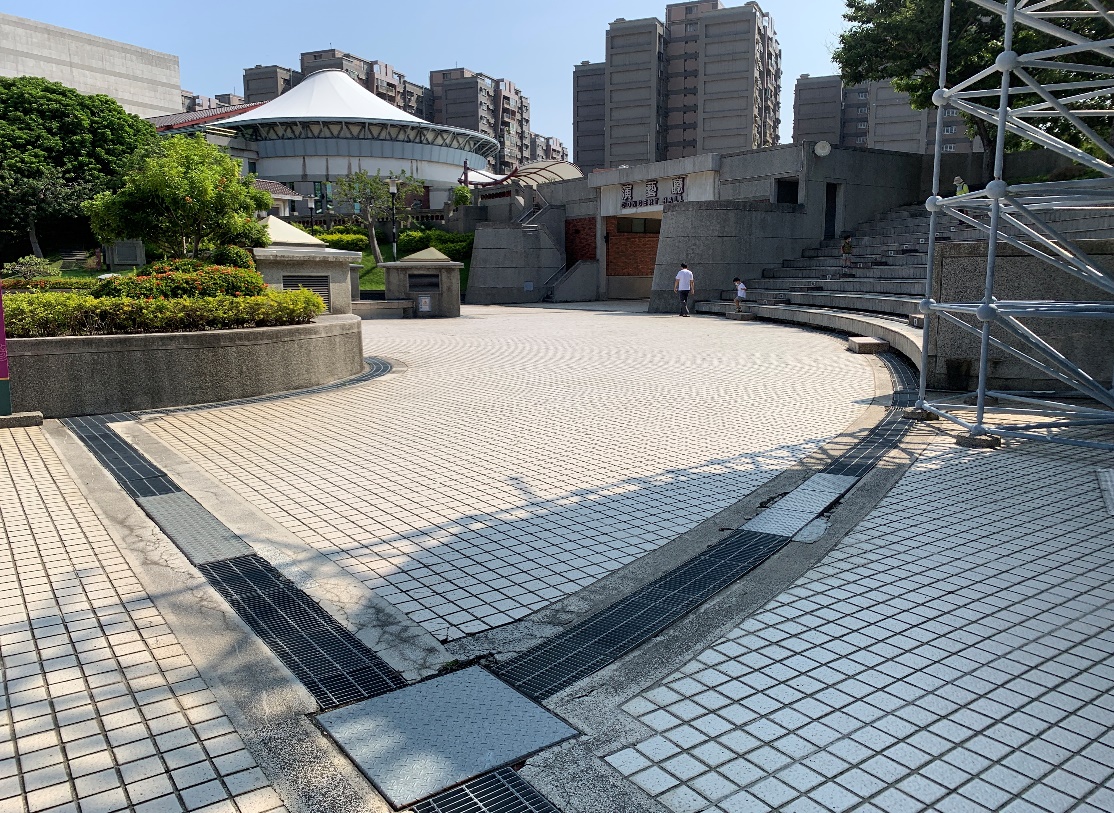 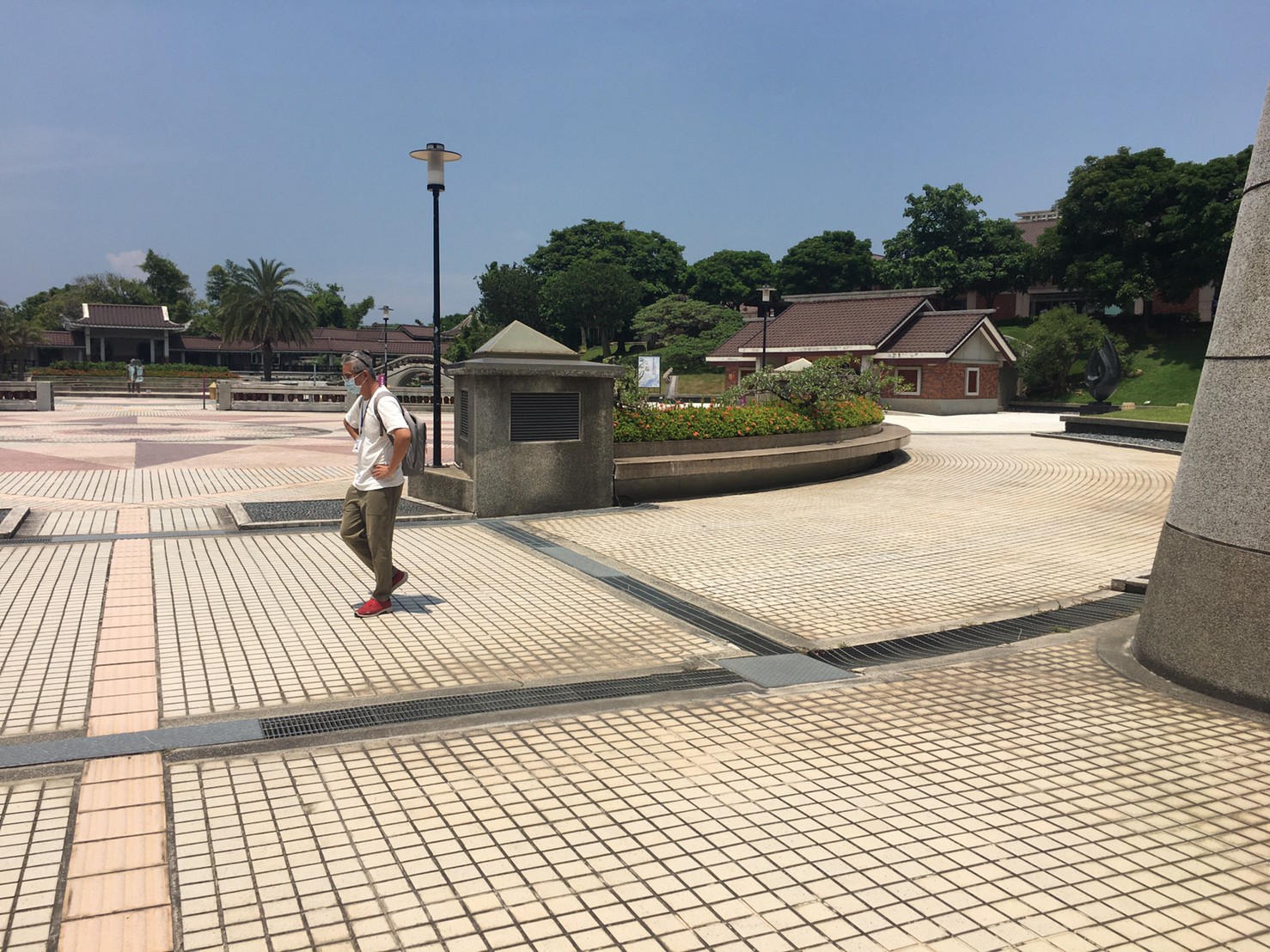 休息區
休息區
報到事項
2-5
報到程序
領隊簽到、填聯絡電話
繳交：

參賽者名冊（需有參賽者照片）
繳交貼妥 44 元郵資 A4 信封

押證件換攝影證
（攝影人員每校至多2人，需換證入場）
錄音錄影：今年只可攝（錄）自己的學校團隊，不得攝（錄）影其他參賽團隊
前台報到區  &  後台大型樂器準備區
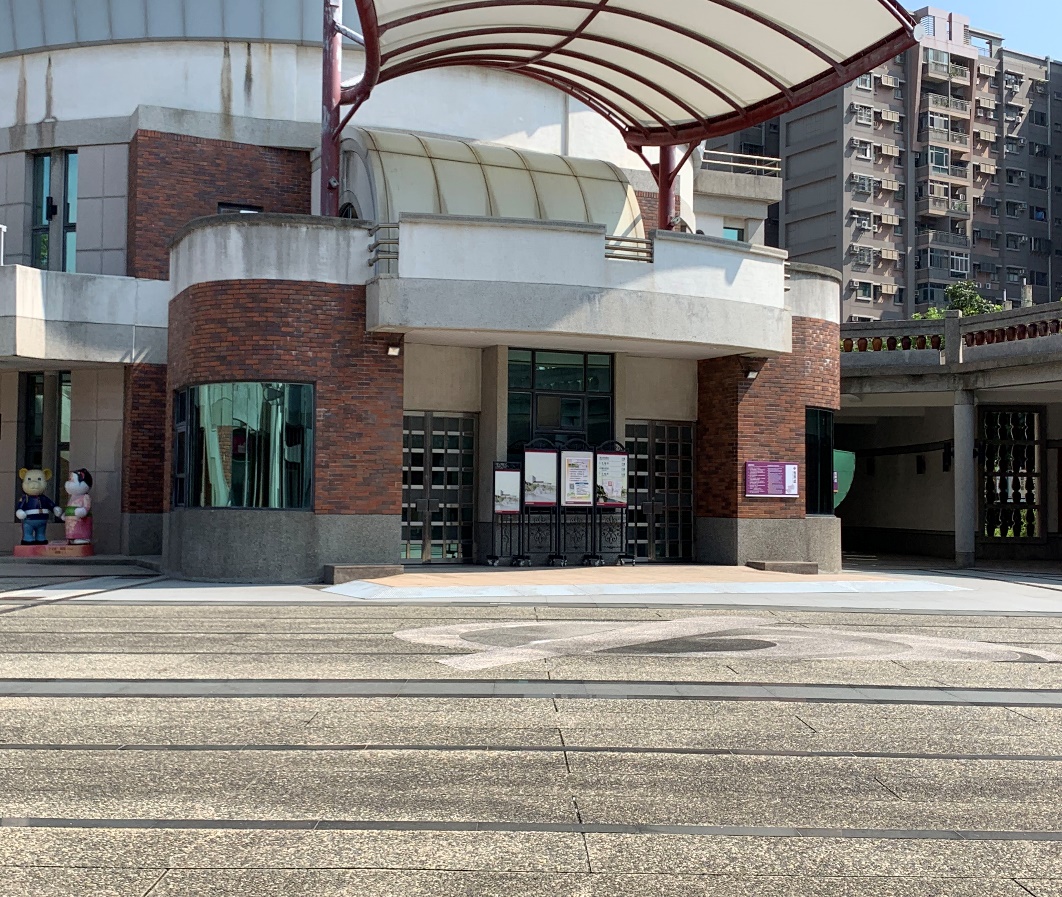 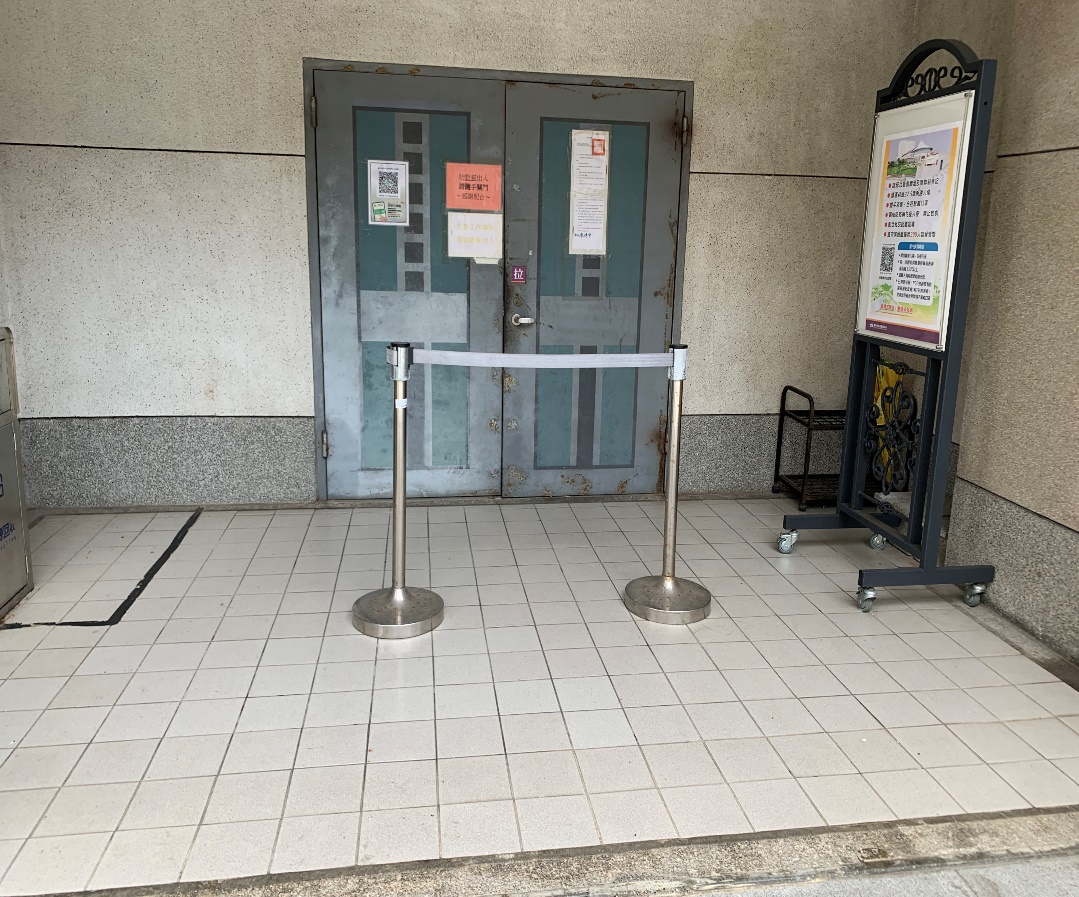 直播QR
code
直播QR
code
前台
報到區
大型
樂器準備區
家長.來賓從大門(前台)進入演藝廳？
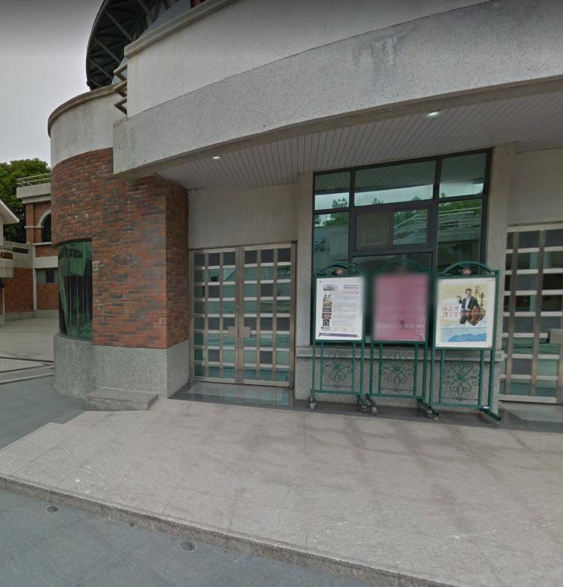 家長
入口處
QR
code
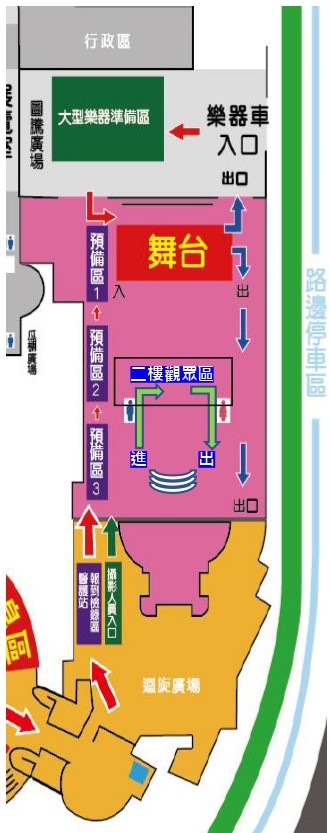 後台區域
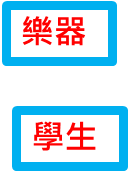 預備區1
僅供參賽隊伍
路過
進入室內
嚴禁調音
禁止交談
預備區2
提供參賽隊伍
等待&預備
預備區3
提供參賽隊伍
等待&預備
請勿在預備區停留及調音
前台區域
人員走動用彈性空間
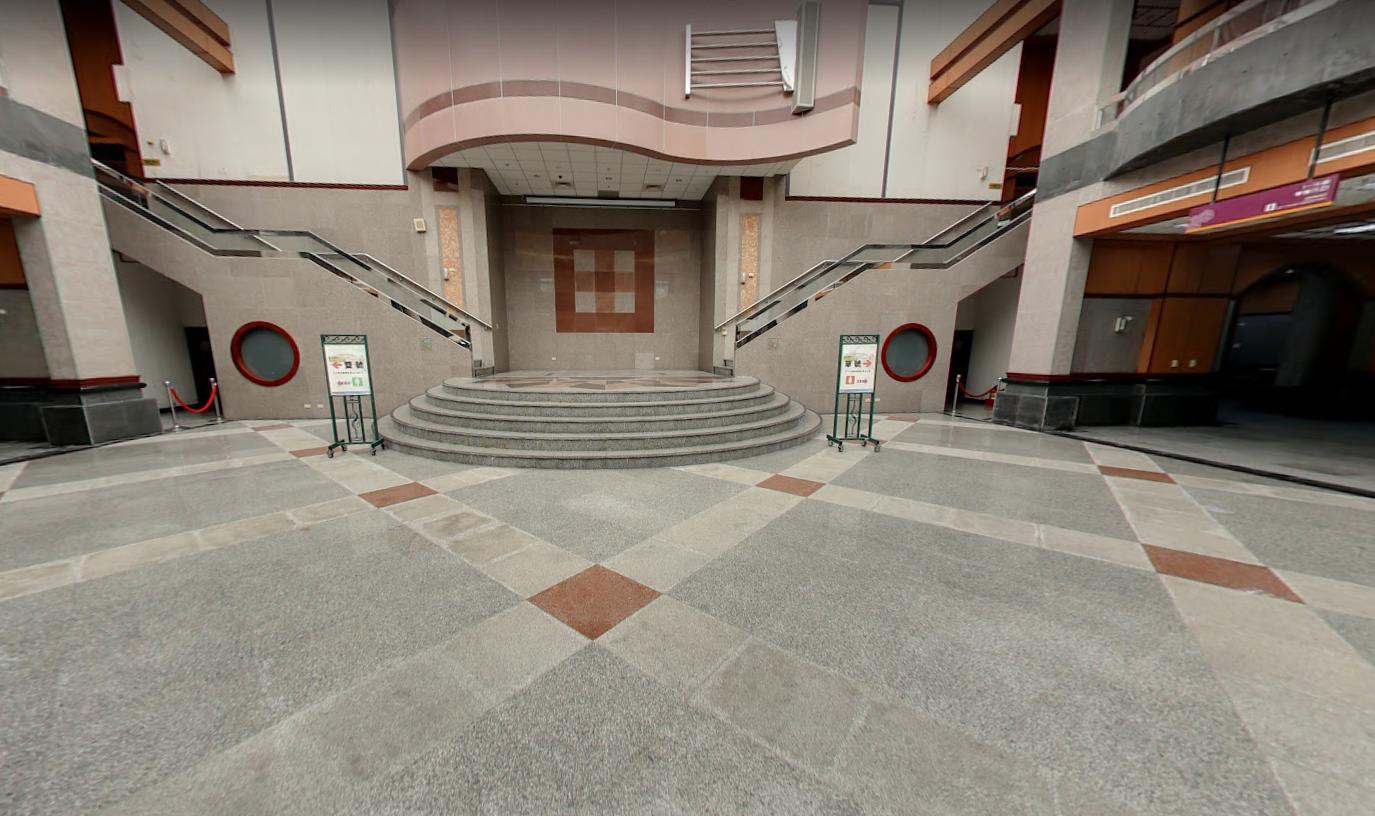 女廁
男廁
(彈性空間)

請勿在此區停留
攝影人員暨來賓進場VS離場路線   (走樓梯上二樓)
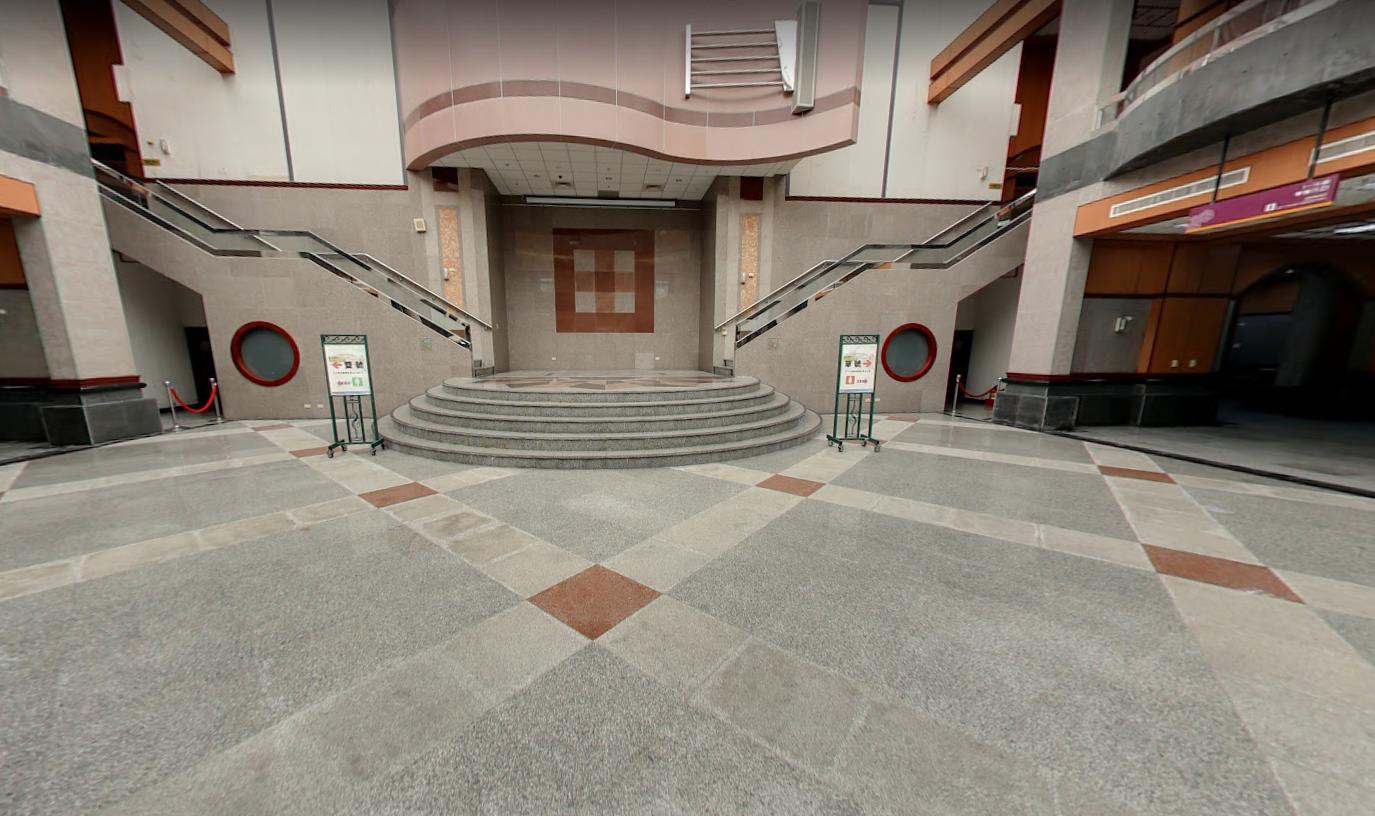 進場動線(入口)
離場動線(出口)
出口
入口
演藝廳人員位置圖
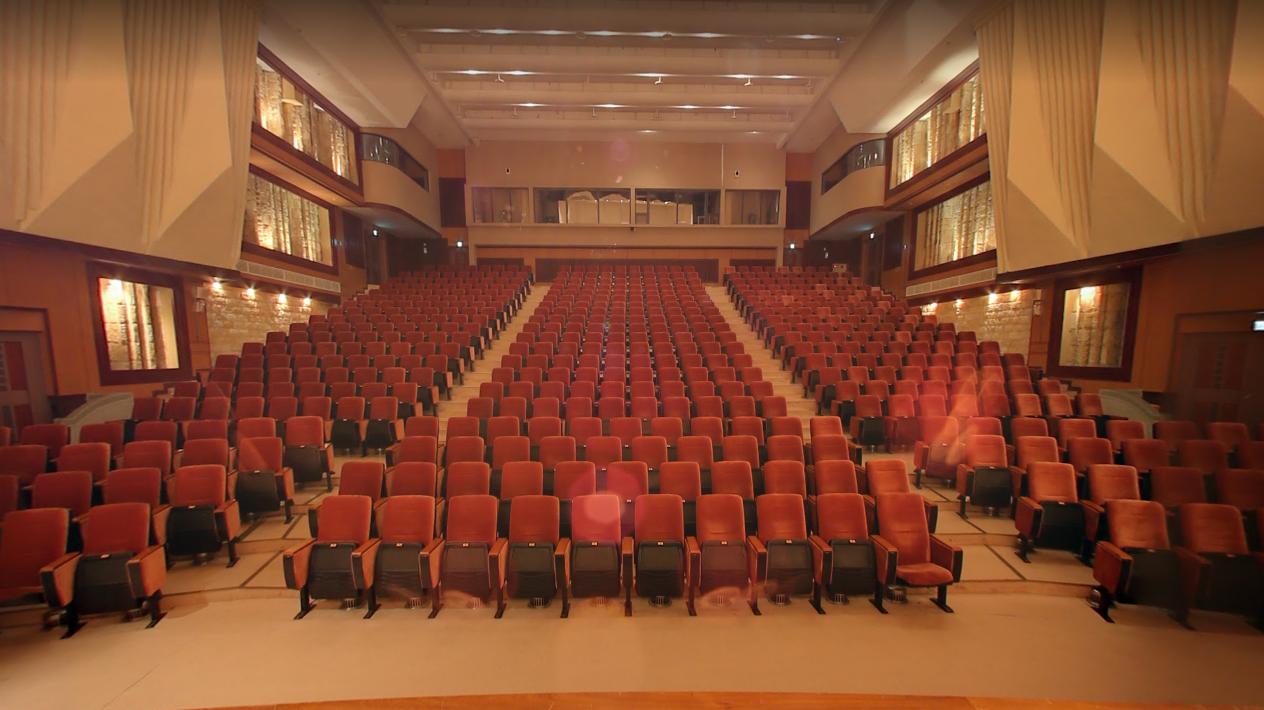 各校攝影人員暨來賓出口
各校攝影人員暨來賓入口
其他門口禁止進出
其他門口禁止進出
來 賓 席
各校攝影人員
大會攝影人員
評 審 席
司儀
計時
進場、退場動線
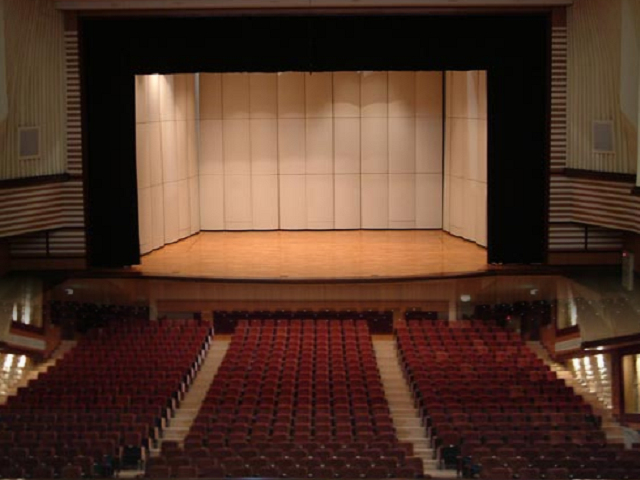 樂器入場
預備區一
樂器出場
學生入場
學生出場
停止線
（全員離開停止線才停止計時）
(清風樓1F.2F)
洗手間
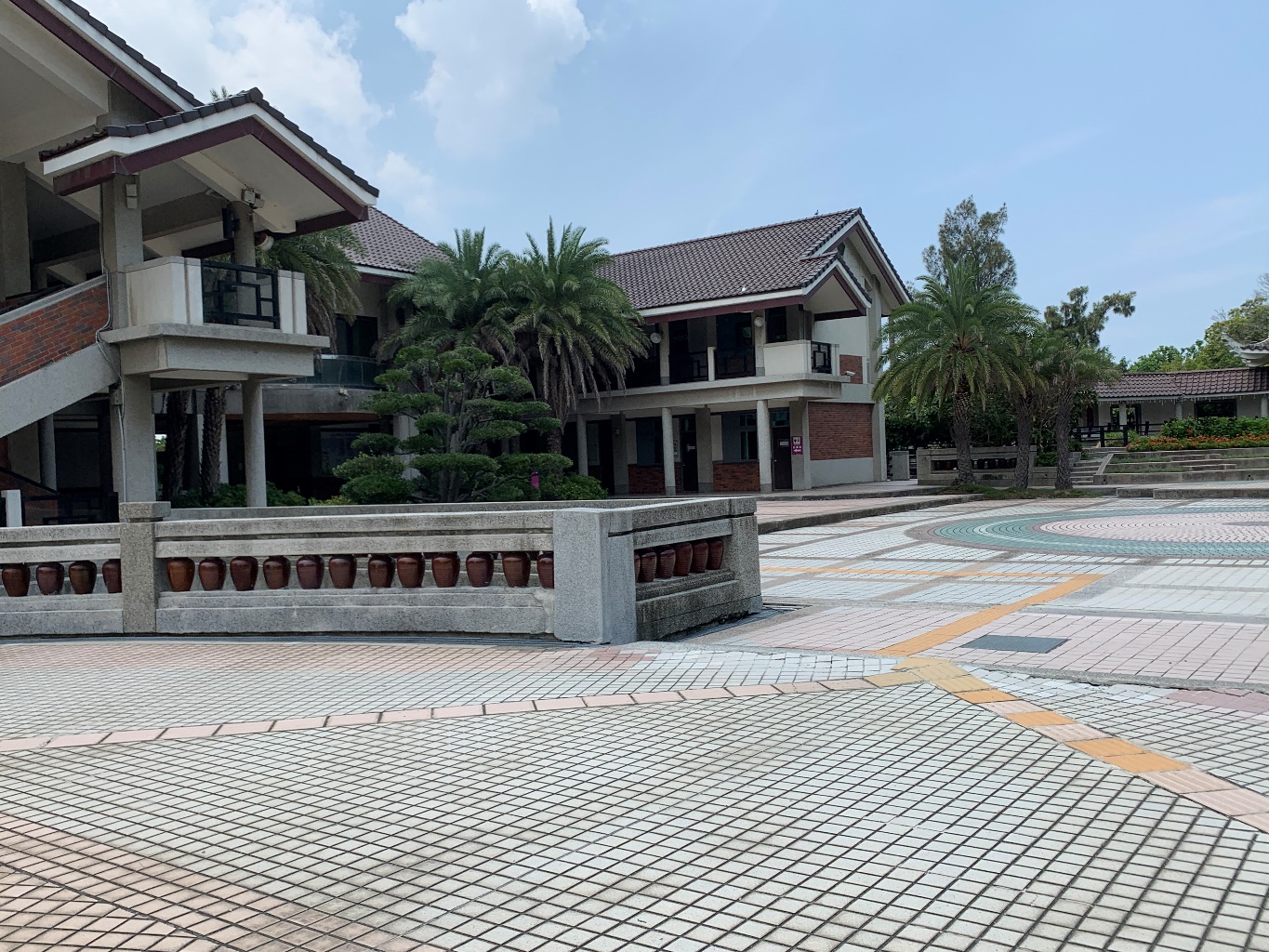 (清風樓1F.2F)
洗手間
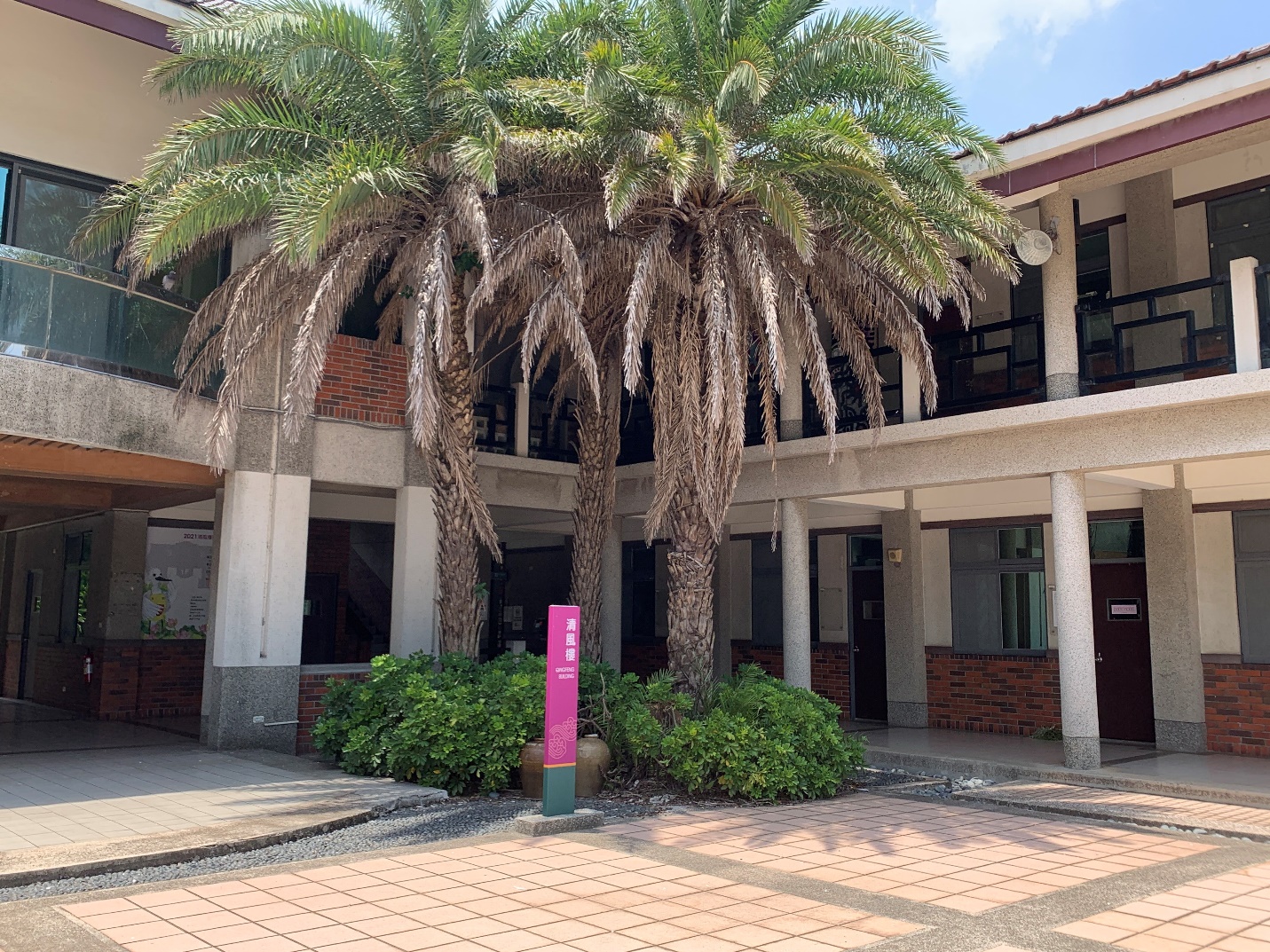 (清風樓1F.2F)
洗手間
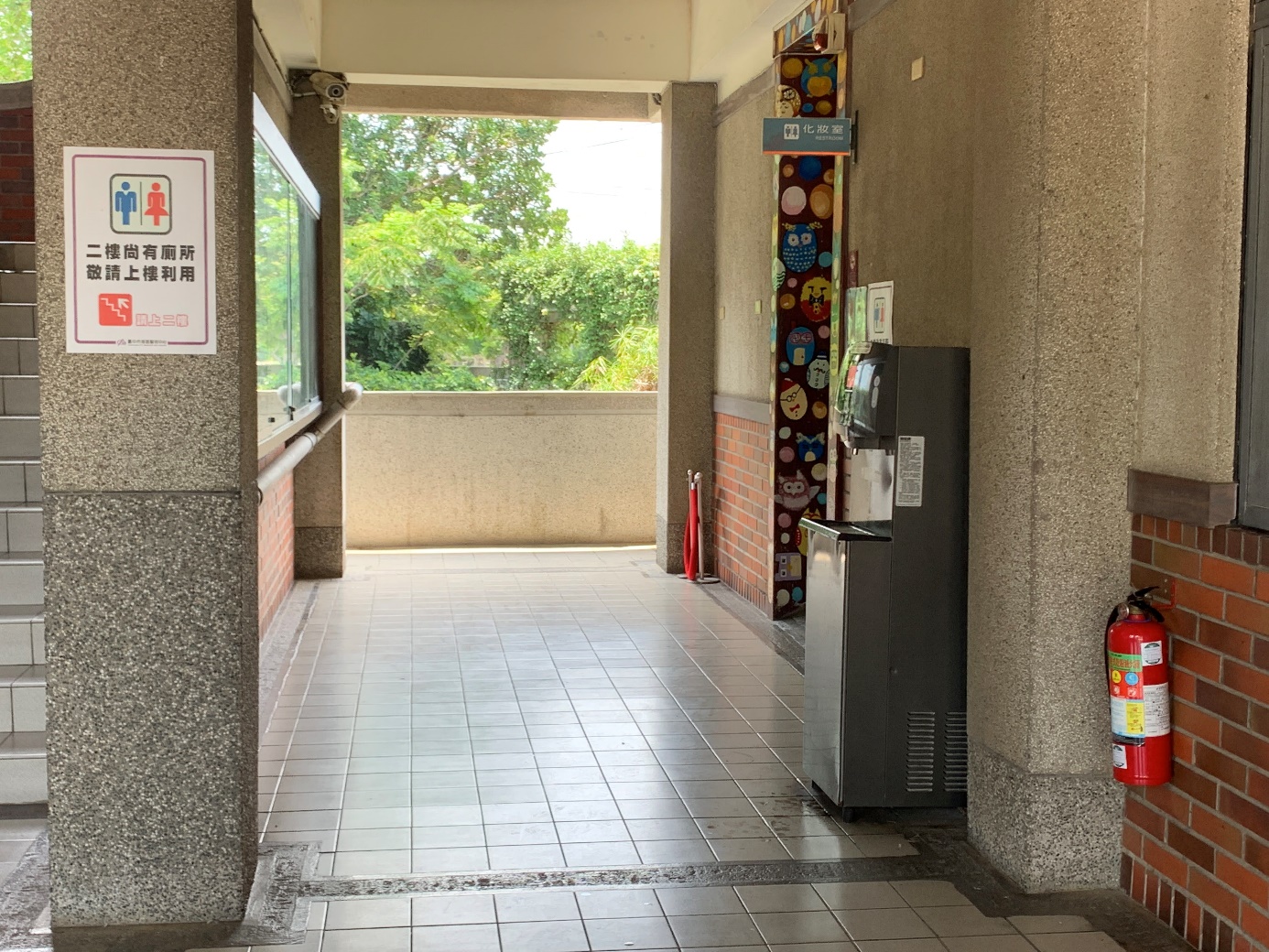 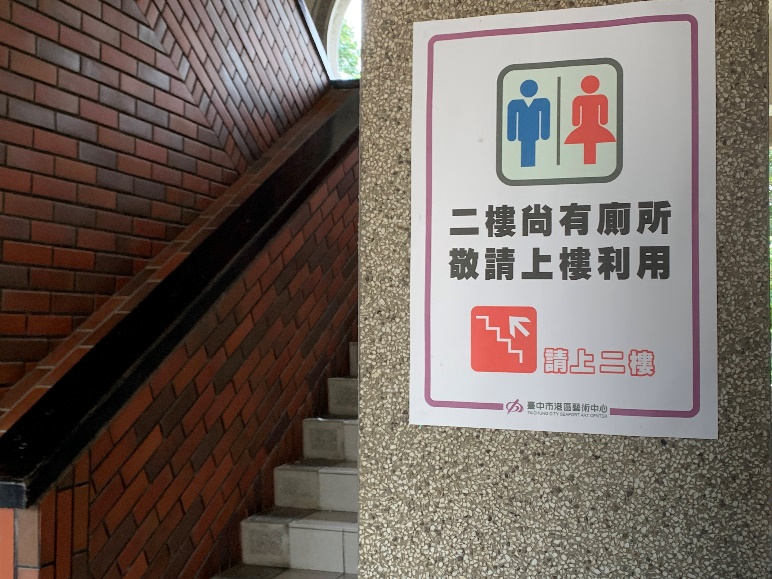 從前台到後台
2-6
如何從前台到後台
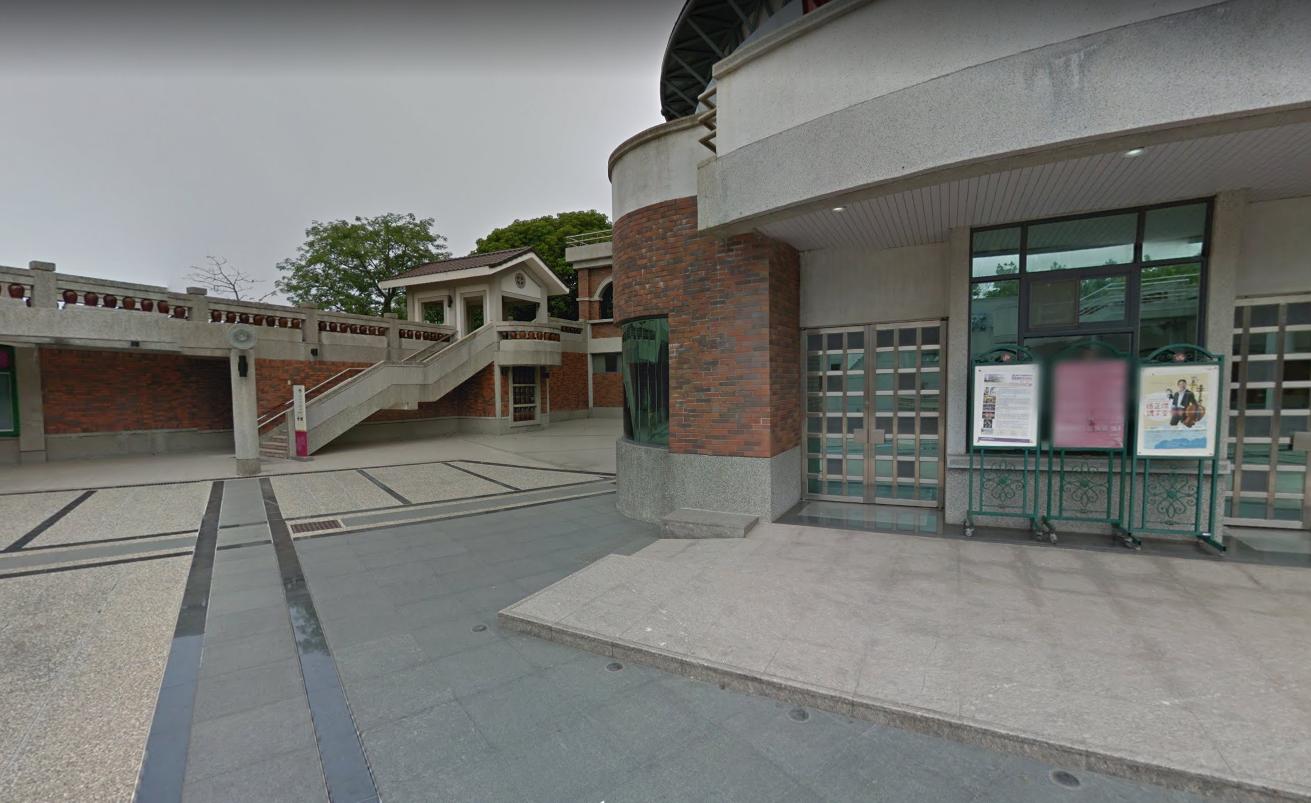 如何從前台到後台
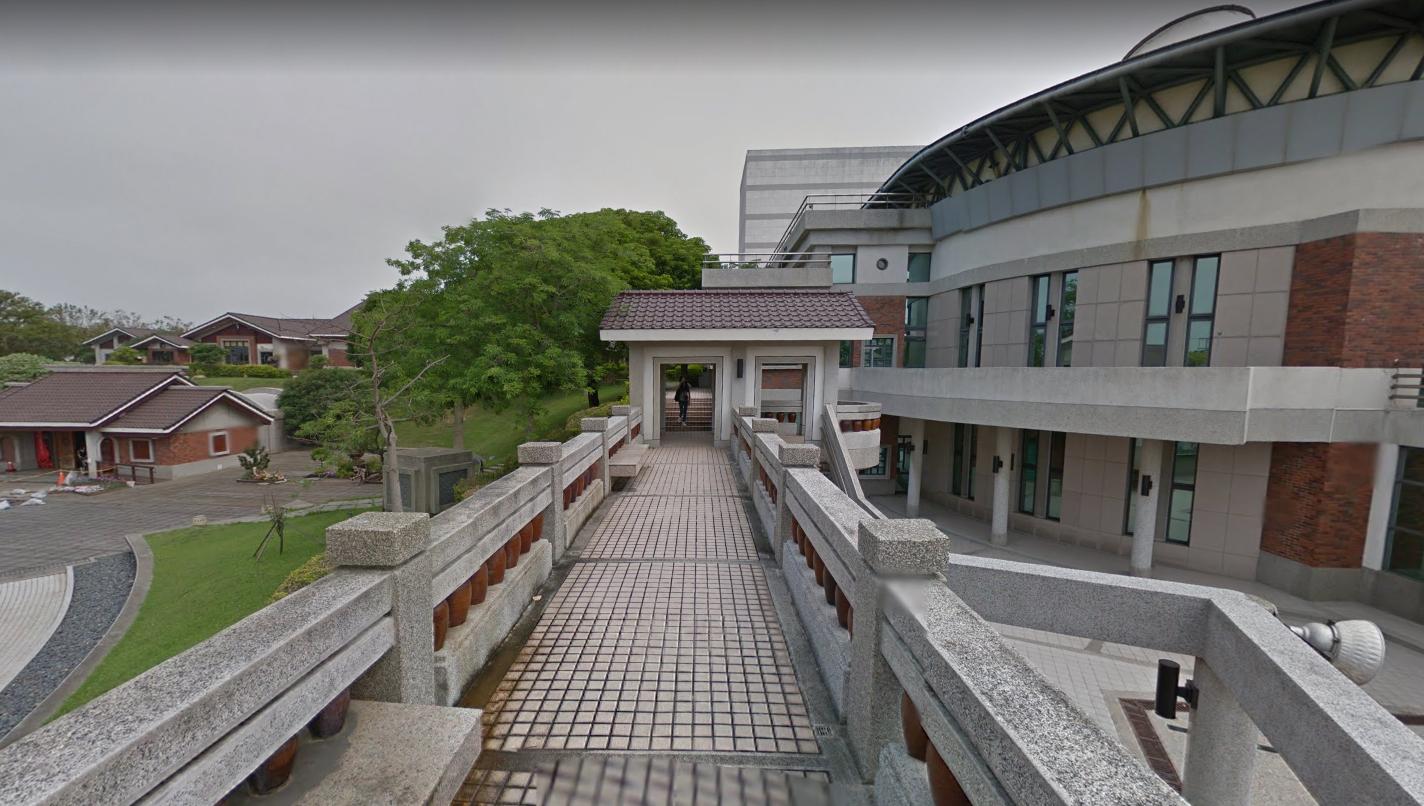 如何從前台到後台
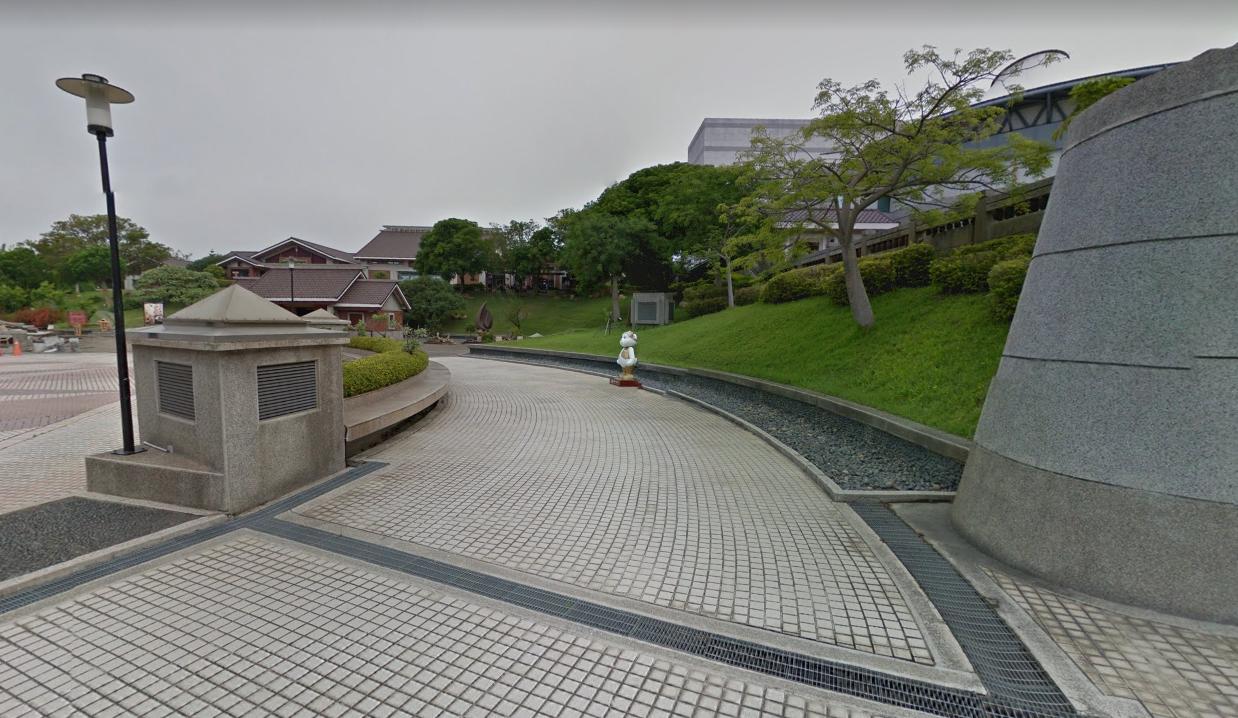 樓梯
如何從前台到後台
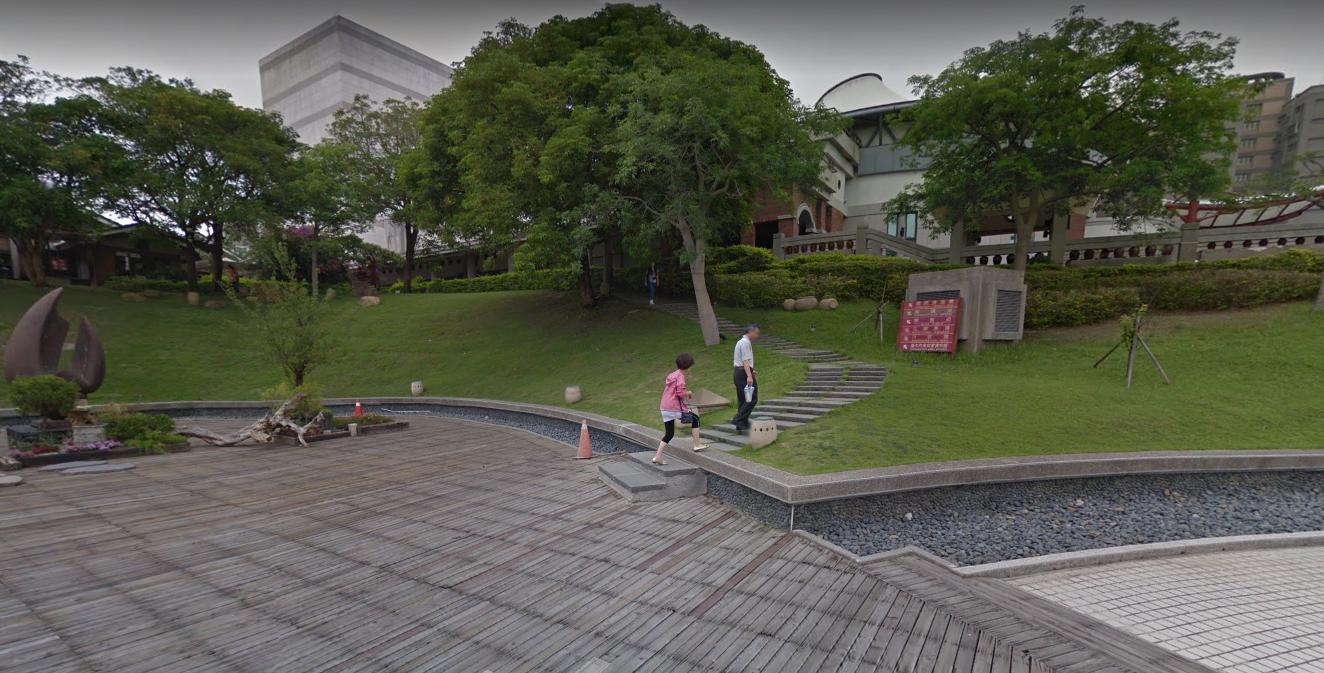 如何從前台到後台
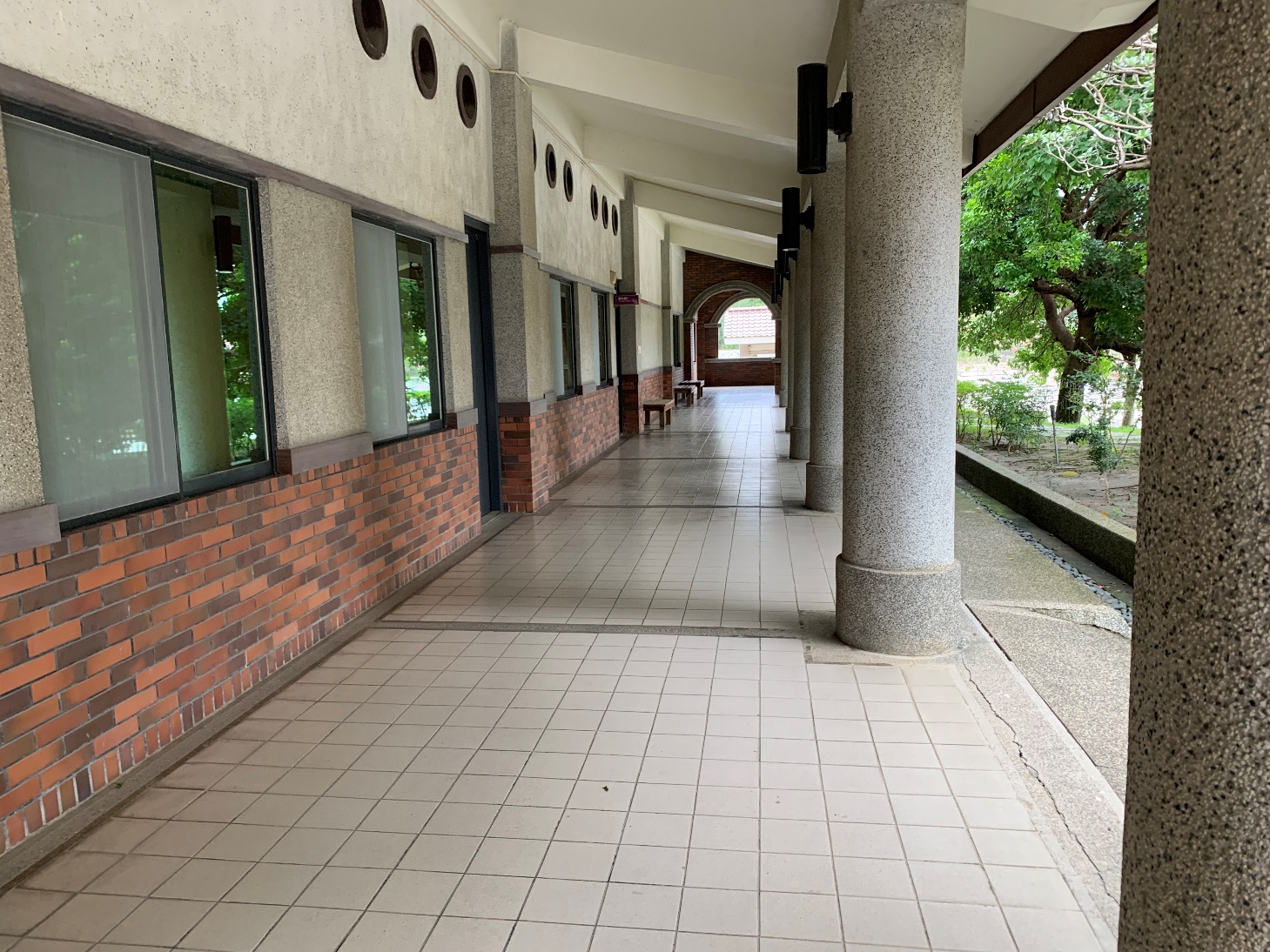 如何從前台到後台
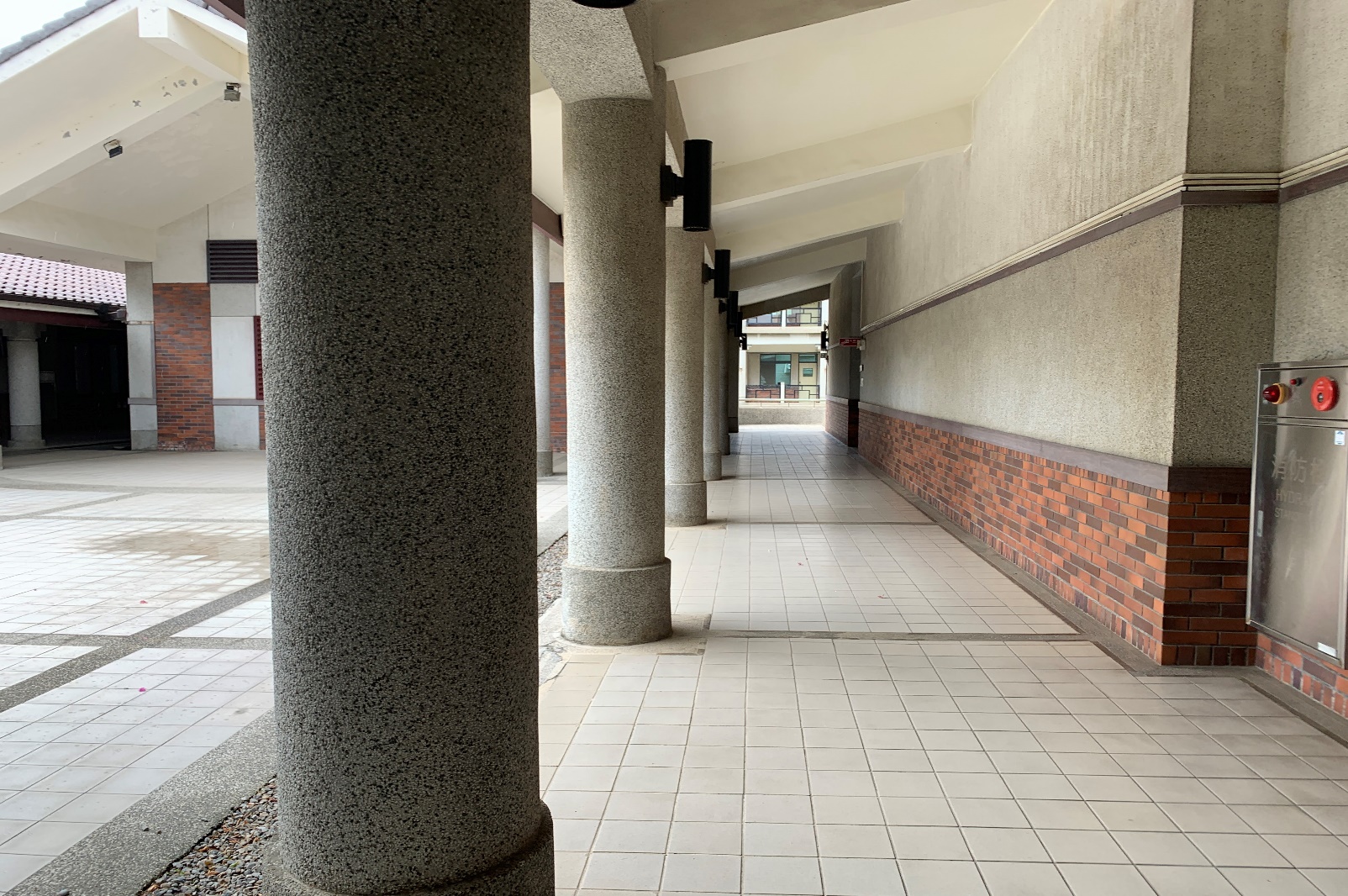 如何從前台到後台
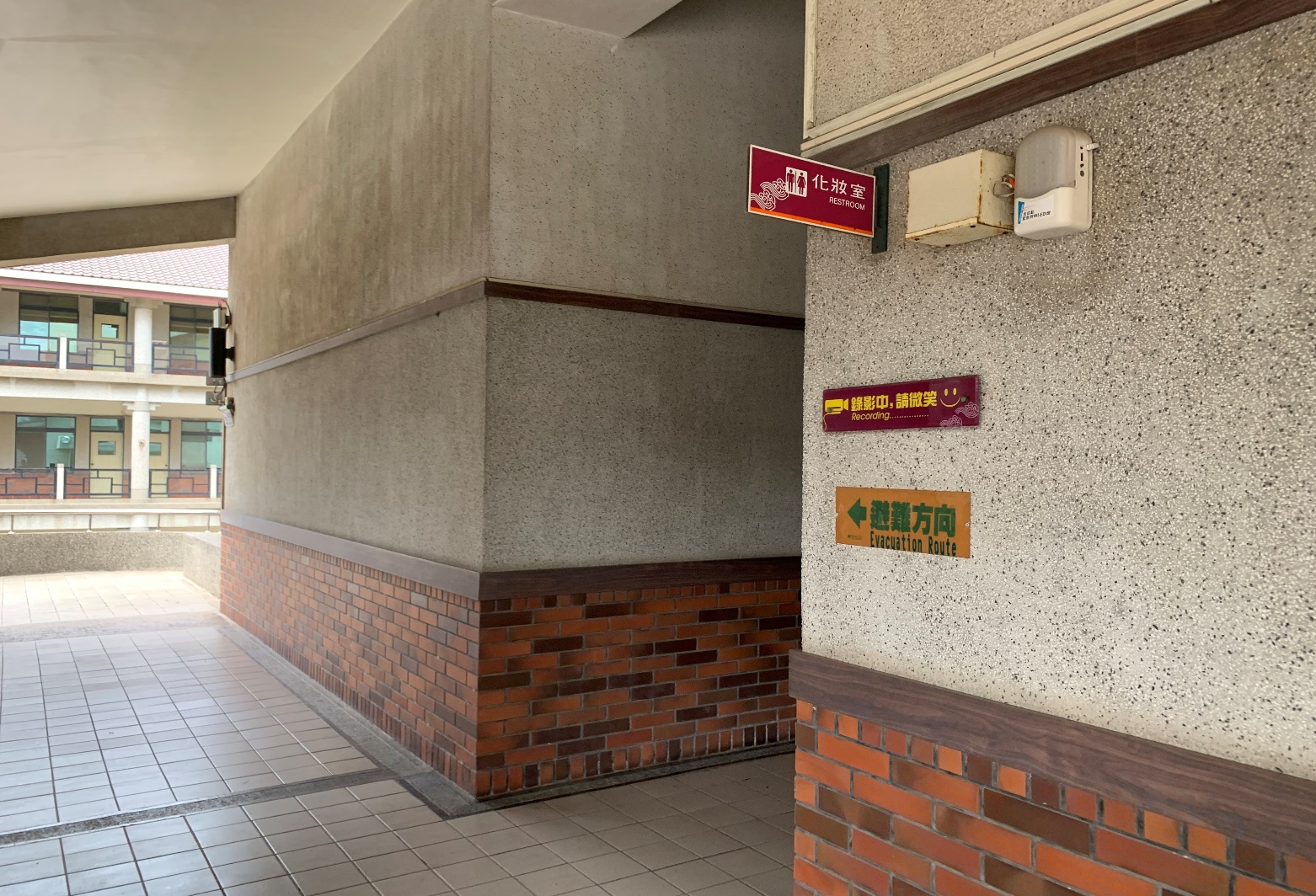 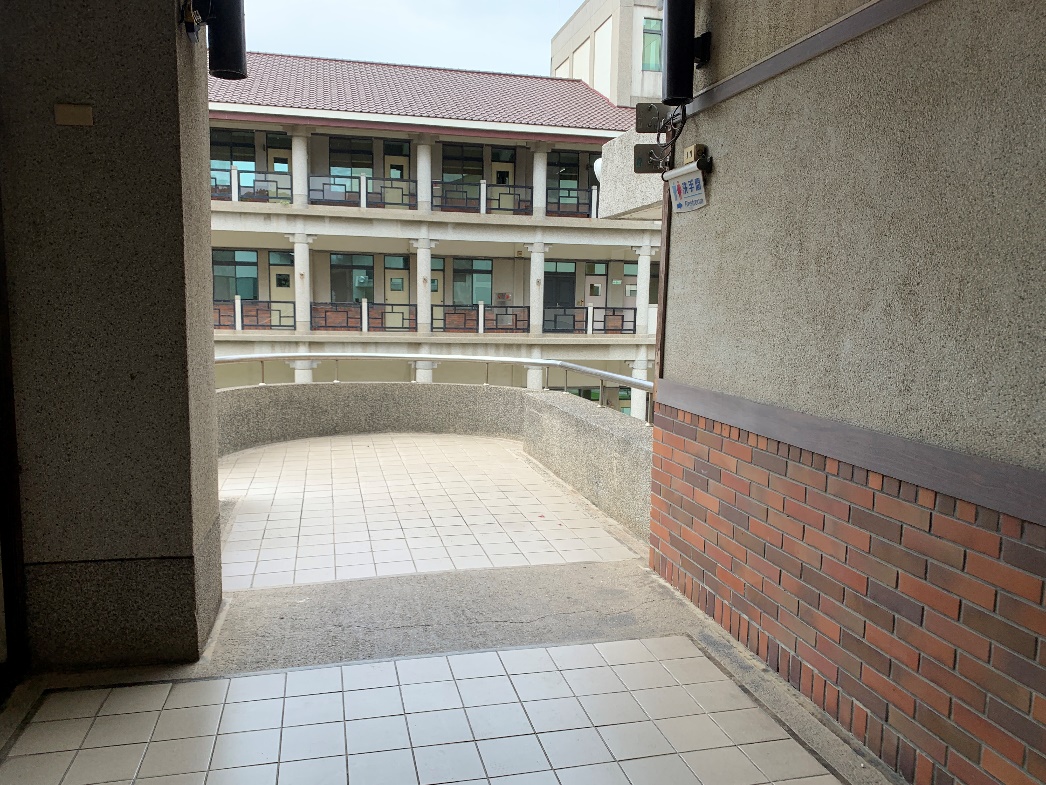 如何從前台到後台
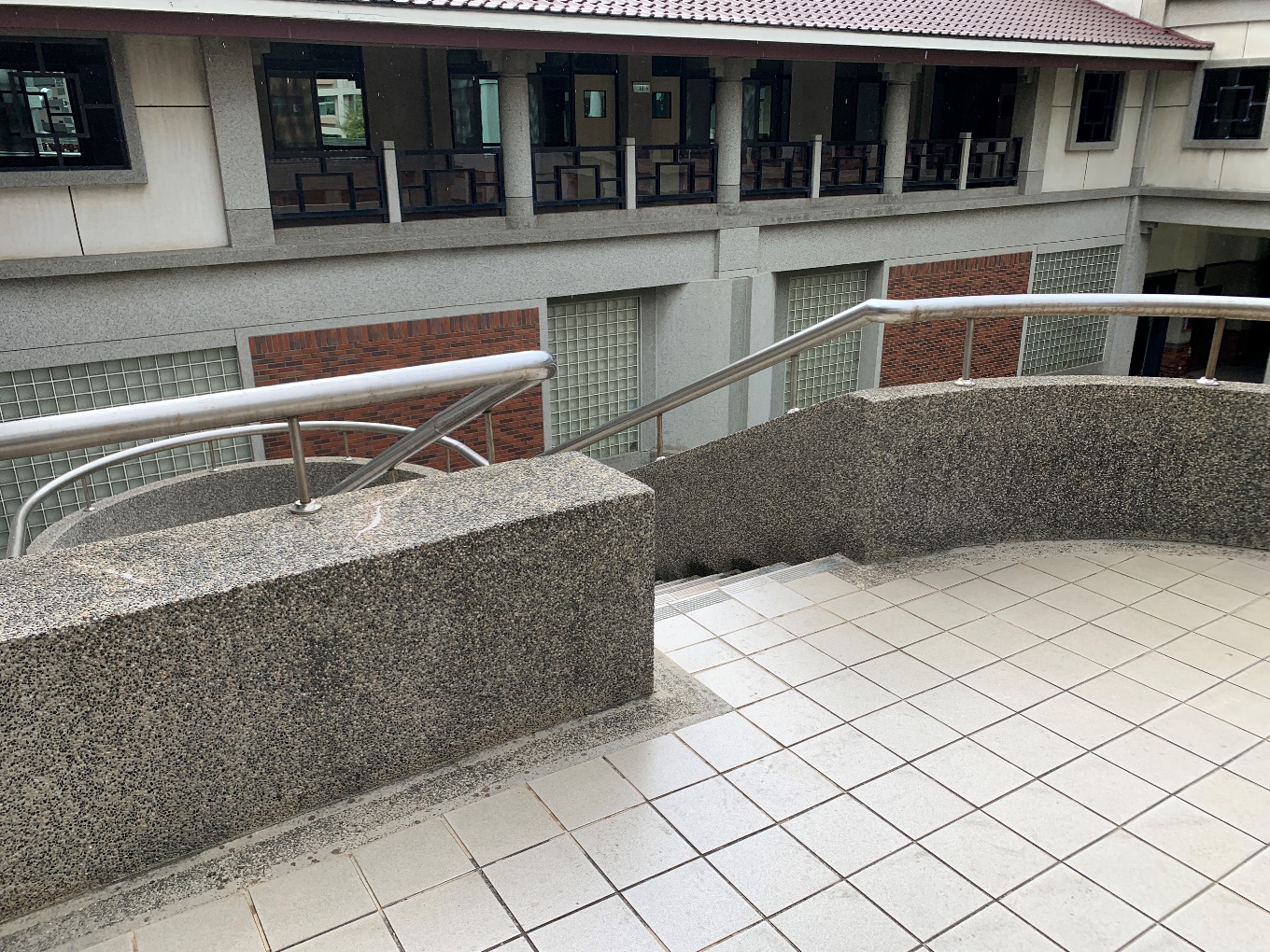 樂器
帳篷區
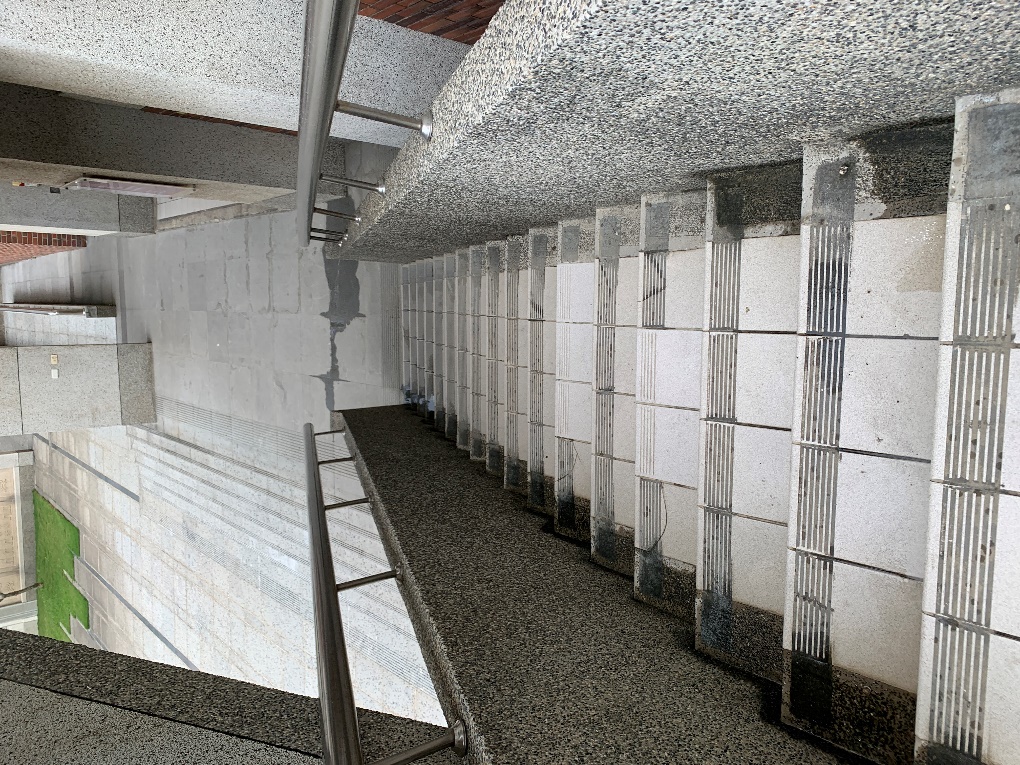 後台
大型樂器入口
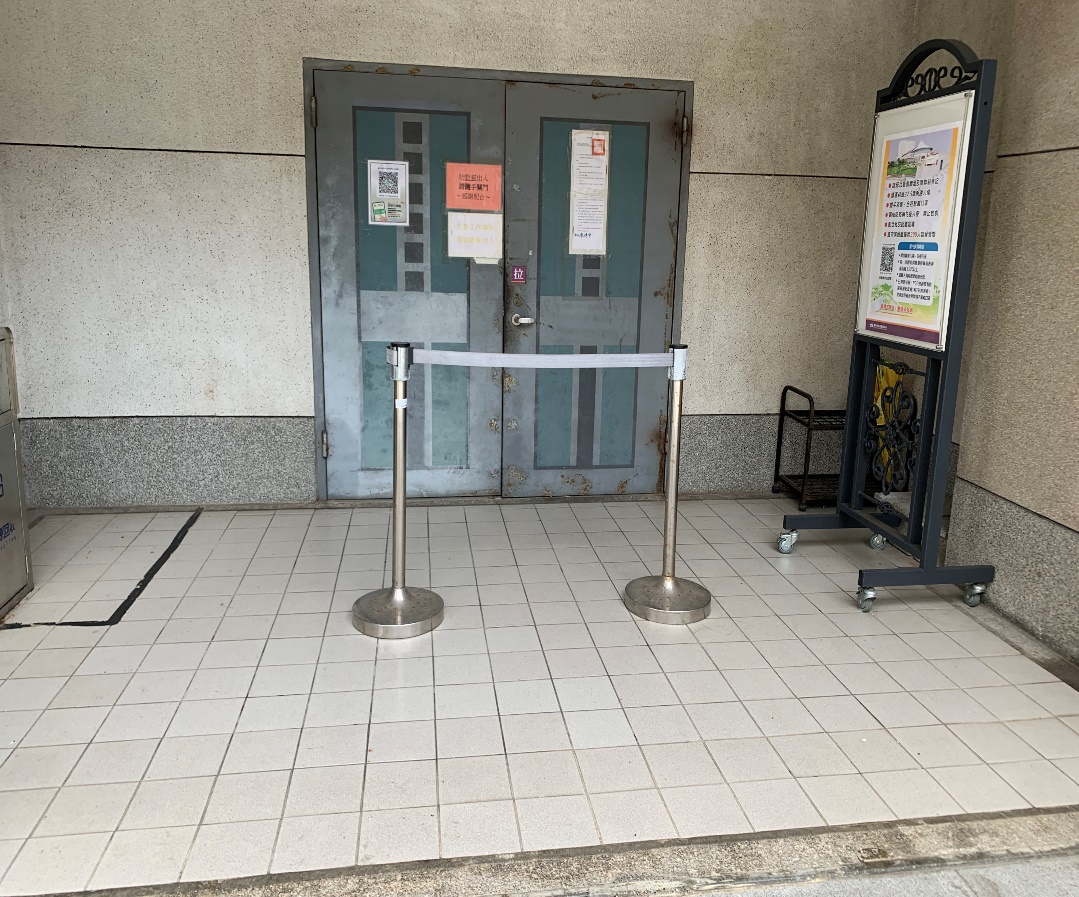 直播QR
code
後台
大型樂器入口
舞台暨相關設備
2-7
舞台大小
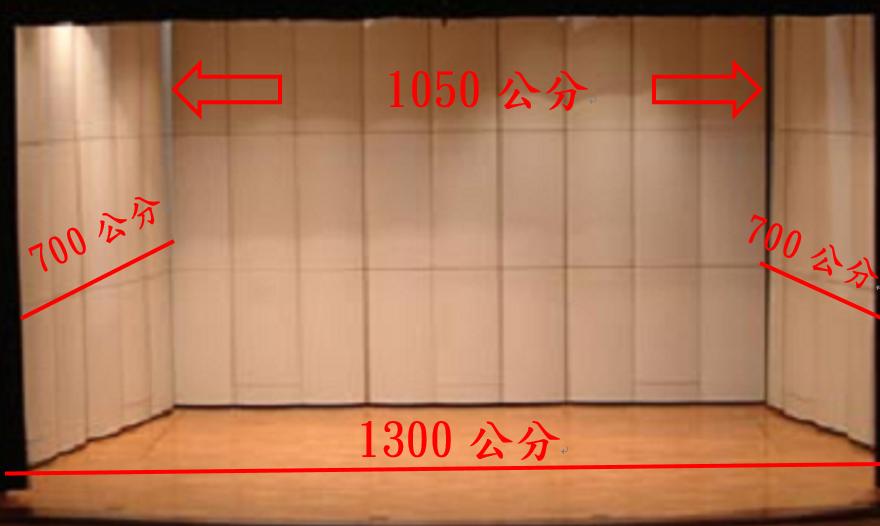 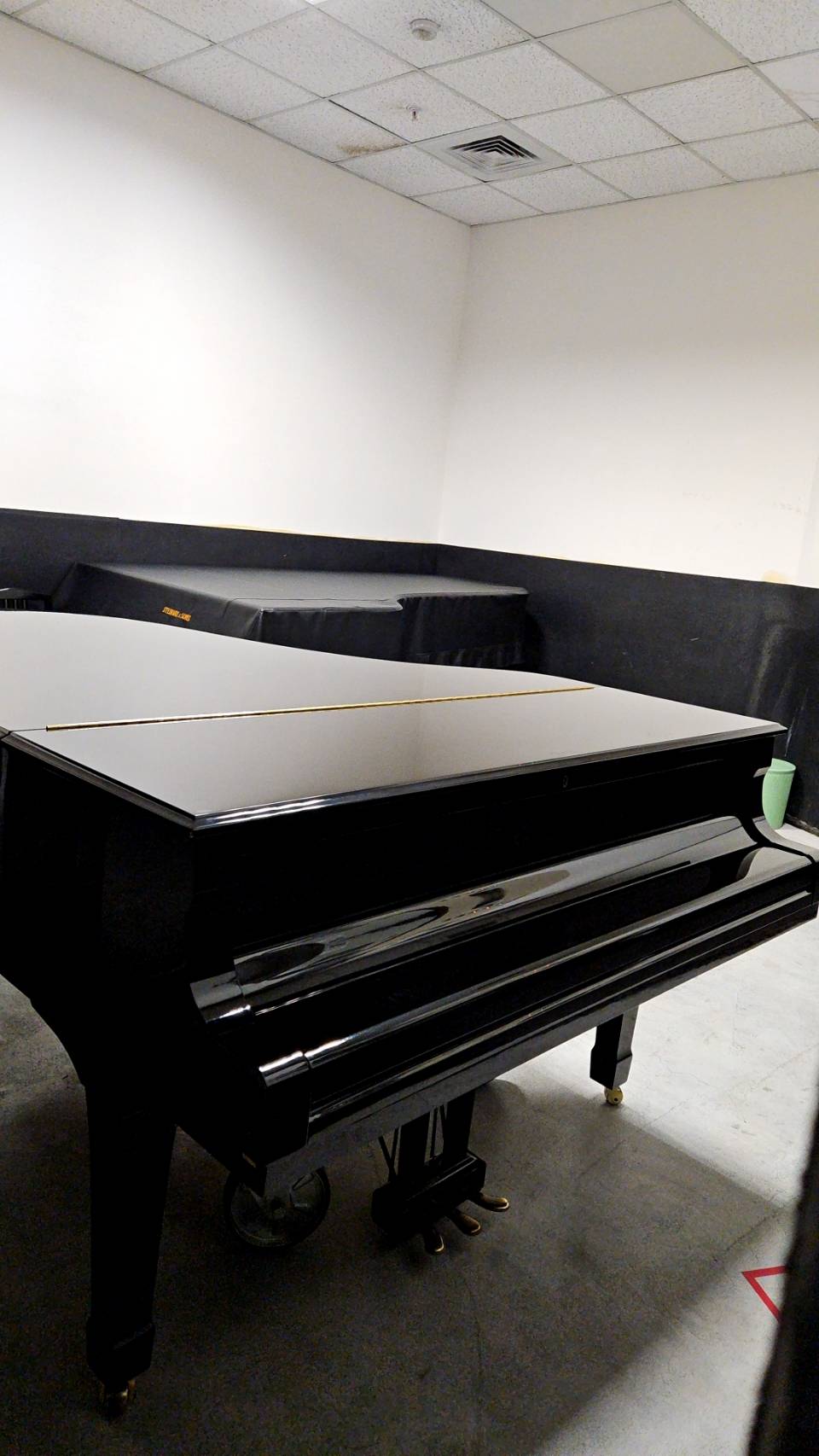 鋼琴品牌及型號
品牌：YAMAHA
型號： C6L
舞台上可用物品
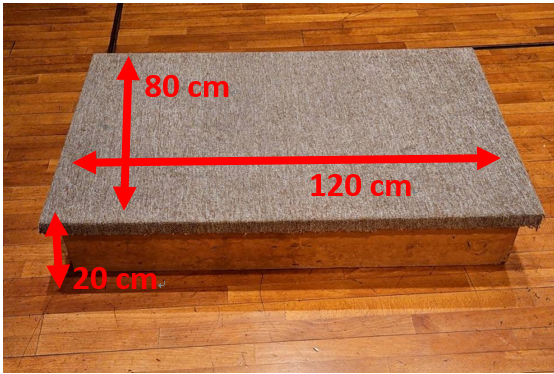 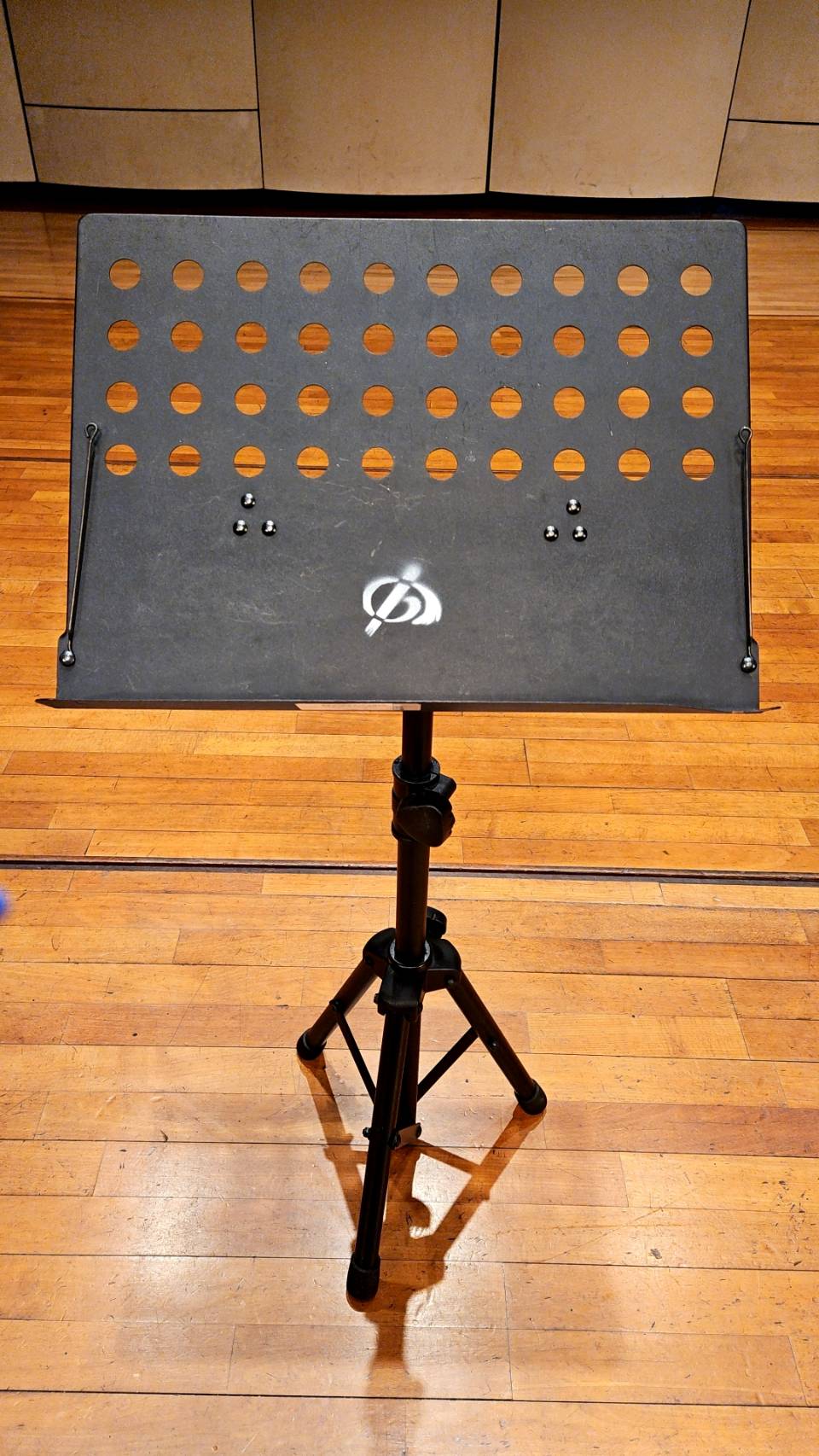 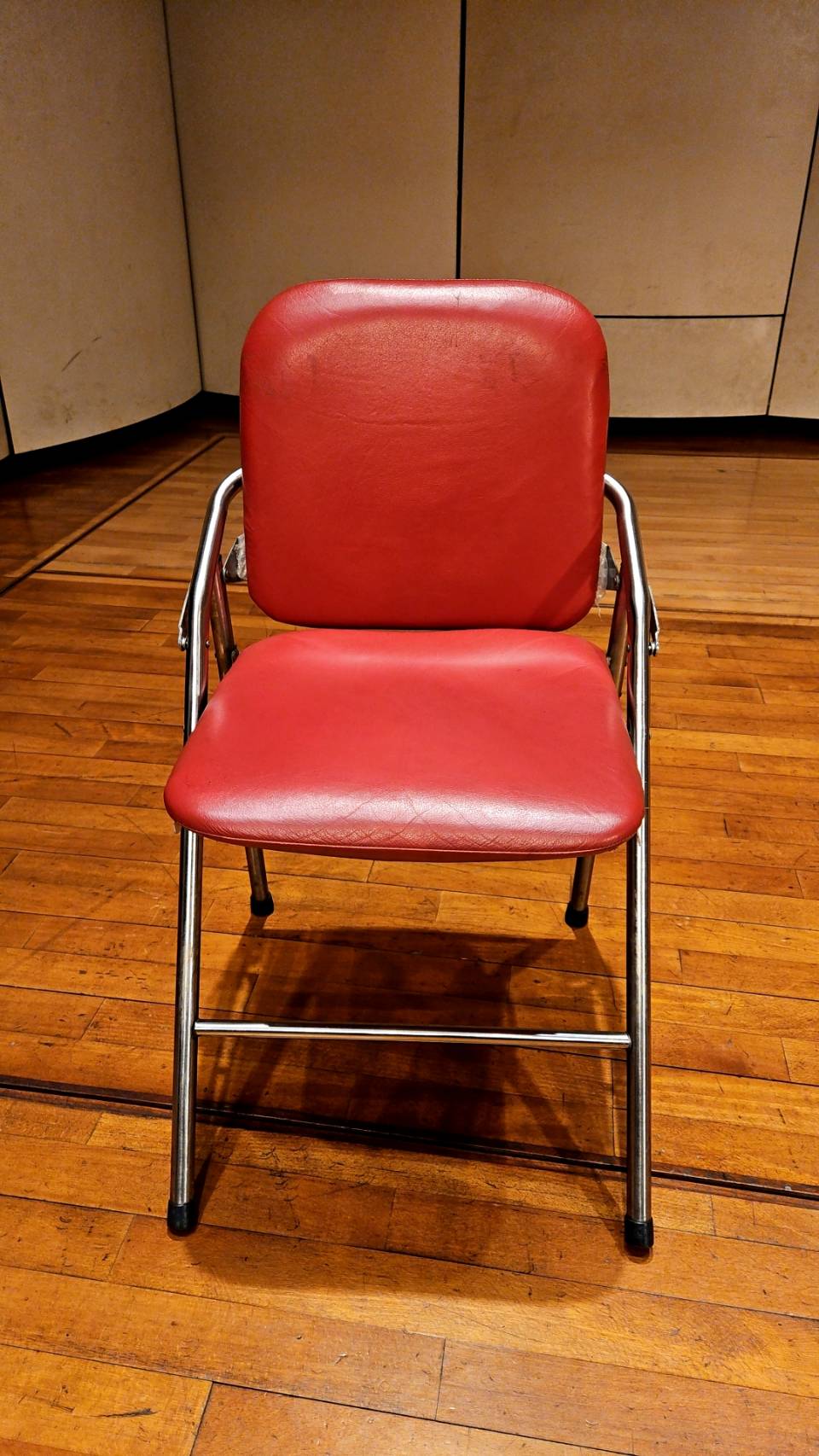 椅子
指揮台
譜架
餐飲資訊
2-8
餐飲資訊
便當
王塔米糕店 04-26223299
阿財米糕店 04-26229853
聯盛雞腿飯  04-26225067
盒得來自助餐04-26223949
松竹燒肉飯  04-26226123
排骨王便當  04-26232696
池上邊當  04-26235979
香港明煌燒臘快餐04-26225478
田莊火雞肉飯 04-26230705
八方雲集 04-26231188
泗陽大浯江  04-26223029
陳大牌排骨麵  04-26220911
清水牛肉麵  04-26238930
飲料
華得來 04-26235552
清水茶香 04-26234413
森及茶 04-26223255
五十嵐 04-26226999
大苑子 04-26228989
茶湯會 04-26233699
清心福全 04-26222867
可不可熟成紅茶 04-26221593
一芳水果茶 04-26221828
Teatop 04-26222958
Q & A
3
Ｑ＆Ａ
<Q1>文件上有說可以家長幫忙搬樂器，但不知道是否有人數上限?
<A1> 配合各校需求(家長在後台請勿翻動反響板)。感謝配合~
<Q2>確認能入場幫學生排椅子的志工為幾人？是否有上限 ？
<A2> 配合各校需求(志工在後台請勿翻動反響板)。感謝配合~
<Q3>比賽當天是否可以開放觀眾入場參觀?
<A3>可以。(進場來賓請按照大會進退場規劃路線進出演藝廳)
<Q4>觀眾席開放座位的數量？
<A4> 大約260個座位。感謝配合~
Ｑ＆Ａ
<Q5>比賽結束後是否可以繼續待在休息區休息?
<A5> 1.休息區使用請依照大會分配表。
          2.若無人使用的休息區，歡迎各校自行運用。
          3.若比完賽，請儘速離開，勿佔用！      
        (休息區有問題可詢問現場負責單位:清水國中主任、老師)
<Q6>大會是否可提供借用大型樂器 ?
<A6>並無提供，請多包涵。
         備註:大會現場有鋼琴 (每天安排調音師調音) 。
Ｑ＆Ａ
<Q7>第1隊可否進場先放打擊樂器？
<A7> 依照大會規定，第一隊不行先放打擊樂器。
<Q8>譜架和椅子數量？
<A8>港區藝術中心演藝廳椅子及譜架數量充足。
         大會現場備有70個譜架和椅子，沒用到的，放在舞台兩側的反
         響板後，請自行增減。
<Q9>預備區或舞台上是否可以倒口水？
<A9>1.預備區(在室內)—不可以調音、不可以倒口水。
         2.舞台上～因為是木地板請盡量不要倒口水；另，可自備抹布。
         3.室外休息區～可調音、可倒口水，可自備水桶或到廁所……，
            以儘量兼顧衛生為原則。
Ｑ＆Ａ
<Q10>攝影師最早進場時間?
<A10>1.攝影師可隨前隊比賽隊伍觀眾進入演藝廳準備，惟須全程配戴攝影證，且不得進入他校攝影區，亦不可攝錄他校的演出。
           2.攝影師請於前台(報到處)換證，才可進入演藝廳各校攝影區。
              (大會管制各校攝影師數量/一校限兩名)
<Q11>參賽名冊是否需要電子檔，或是可以手寫直接貼學生照片即可？
<A11>電子檔或手寫皆可，但名冊上一定要有學生照片，感謝配合~
            如需檢驗參賽者身份，請各校自行備妥身份證明文件，如未帶證
            明文件，則須於一小時內向檢驗人員補繳驗證，逾時未驗，則該
            團比賽成績不予計分。
Ｑ＆Ａ
<Q12>是否可以飲食?
<A12> 1.港藝中心室內全面禁止飲食。
            2.港藝中心室外可以飲食， 食用完後垃圾請拿至大會
        垃圾分類區。感謝大家共同維護港藝中心環境整潔~
<Q13>第一場最晚幾點前要報到？
<A13>第一場出賽時間8:30，最晚8:00前完成報到，感謝配合~
           第二場出賽時間10:30，最晚10:00前完成報到，感謝配合~
           第三場出賽時間13:30，最晚13:00前完成報到，感謝配合~
           第四場出賽時間15:00，最晚14:30前完成報到，感謝配合~
Ｑ＆Ａ
<Q14>請問預備區321會按照順序前進嗎? 
<A14>1.會依順序前進！
           2.請各隊控制擺放椅子及譜架…的時間，以免延誤比賽時間，    
           並縮短各隊在預備區的等候時間。
<Q15>請問鋼琴搬動，是由參賽學校派員或主辦單位搬動呢?
 <A15>1.由主辦單位及港藝人員協助搬動。
            2.比賽前會請參賽學校確認鋼琴位置。
Ｑ＆Ａ
<Q16>請問今年有限制入場擺放樂器時間嗎? (去年試行5分鐘響鈴) 
<A16>去年試行5分鐘響鈴，是全國賽的規定，臺中市目前尚無限制
           入場擺放樂器時間。但請大家掌握時間，以免延誤比賽時間，
           並縮短後面隊伍等待時間。
<Q17>請問下樂器的時間和樂器預備區，可以安排大概時間嗎?   
           (去年卸下樂器後等很久，是否可以安排大概時間，場內1組和     
            場外2組?)
<A17>1.因場地空間有限，每場次第一組安排於室內等待，第2、3組  
           比賽隊伍則於戶外大型樂器準備區等待。
           2.等候時間視比賽節奏而定，原則上一隊上場是20分鐘，請大     
           家掌握擺放樂器、譜架…的時間。
Ｑ＆Ａ
<Q18>希望各校提供場務表，讓前後隊可以協助，以加速場佈或退場<A18>1.因涉及各隊隱私，參賽隊伍不一定願意提供。
           2.取得各隊參賽圖並發放有困難。
           3.不一定看得懂各隊的參賽圖，且若擺放有誤，恐引紛爭。
<Q19>若遇雨，能否調整休息區、檢錄區或預備區的位置
<A19>1.戶外場地視現場狀況處理，必要時加設帳篷因應。
           2.請各隊自行準備樂器保護套之類的防護用具。
           3.預備區的位置本來就在室內。
聯繫窗口
4
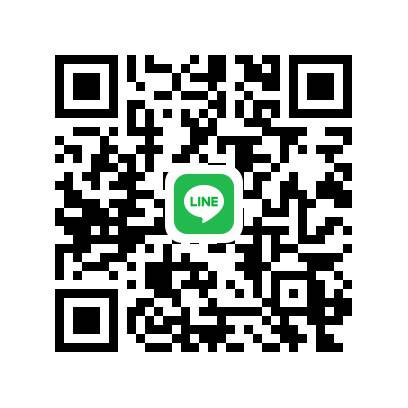 清水國小聯繫窗口
輔導主任：陳宗威
學校電話：04-26222004*740
宗威的 LINE
聯絡電話：0931733817
學校傳真：04-26228699
學校地址：436 臺中市清水區光華路125號
U
THANK
港藝中心場次
112.11.08